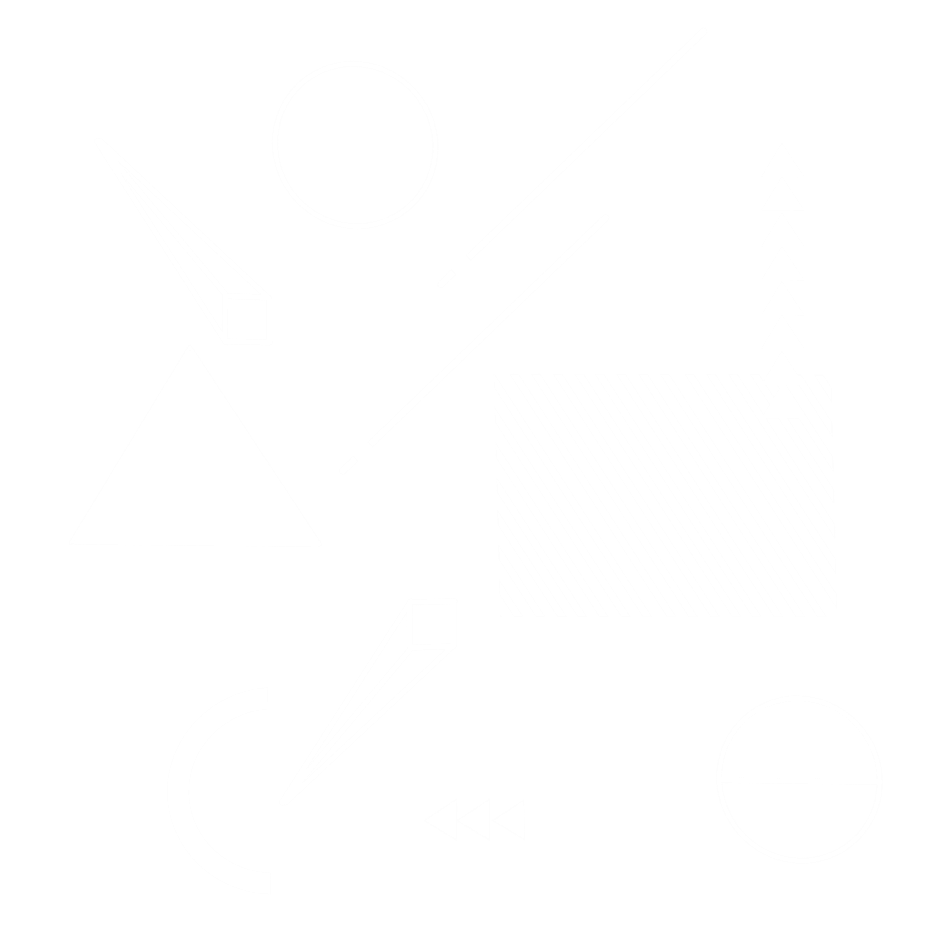 YOUR LOGO
COMPANY NAME
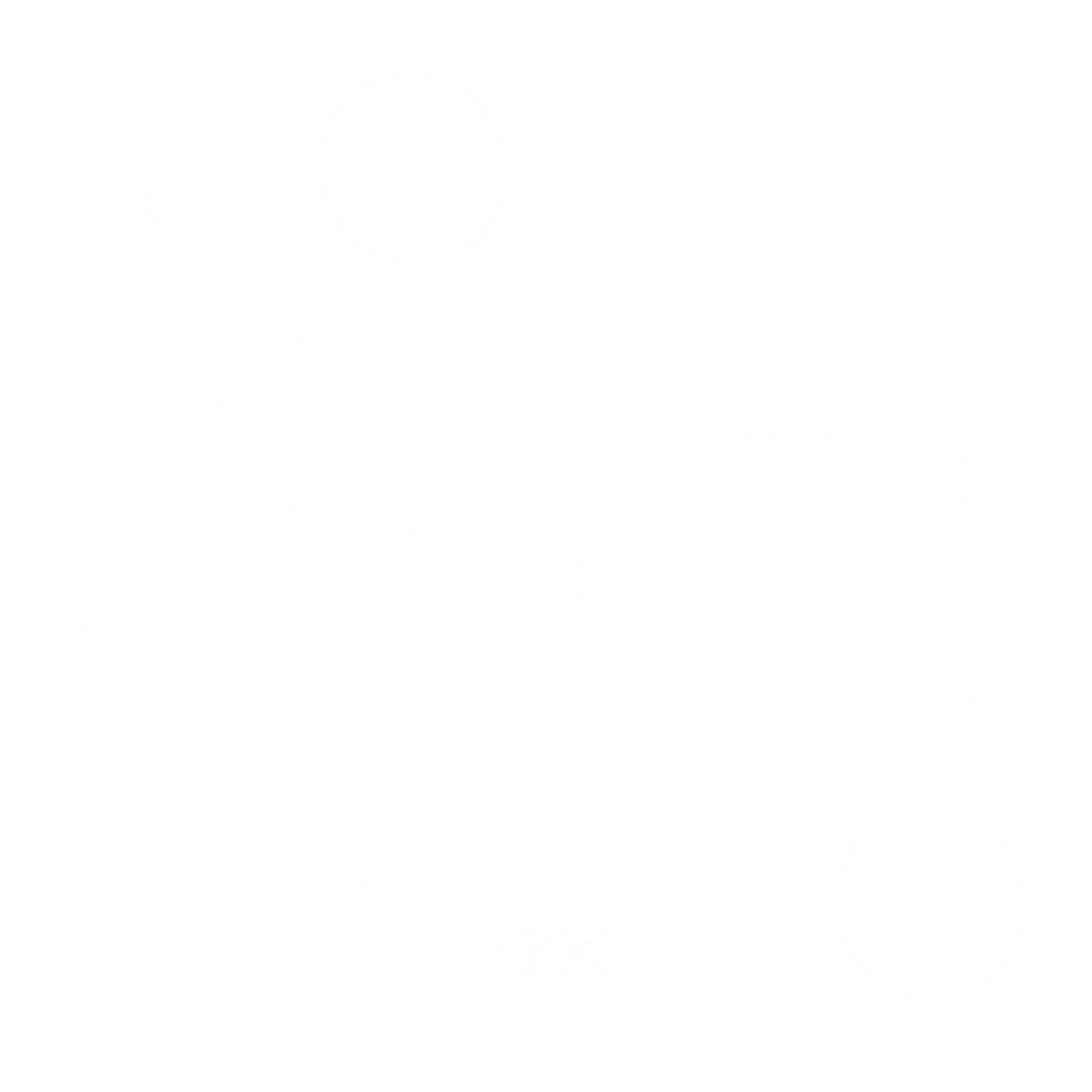 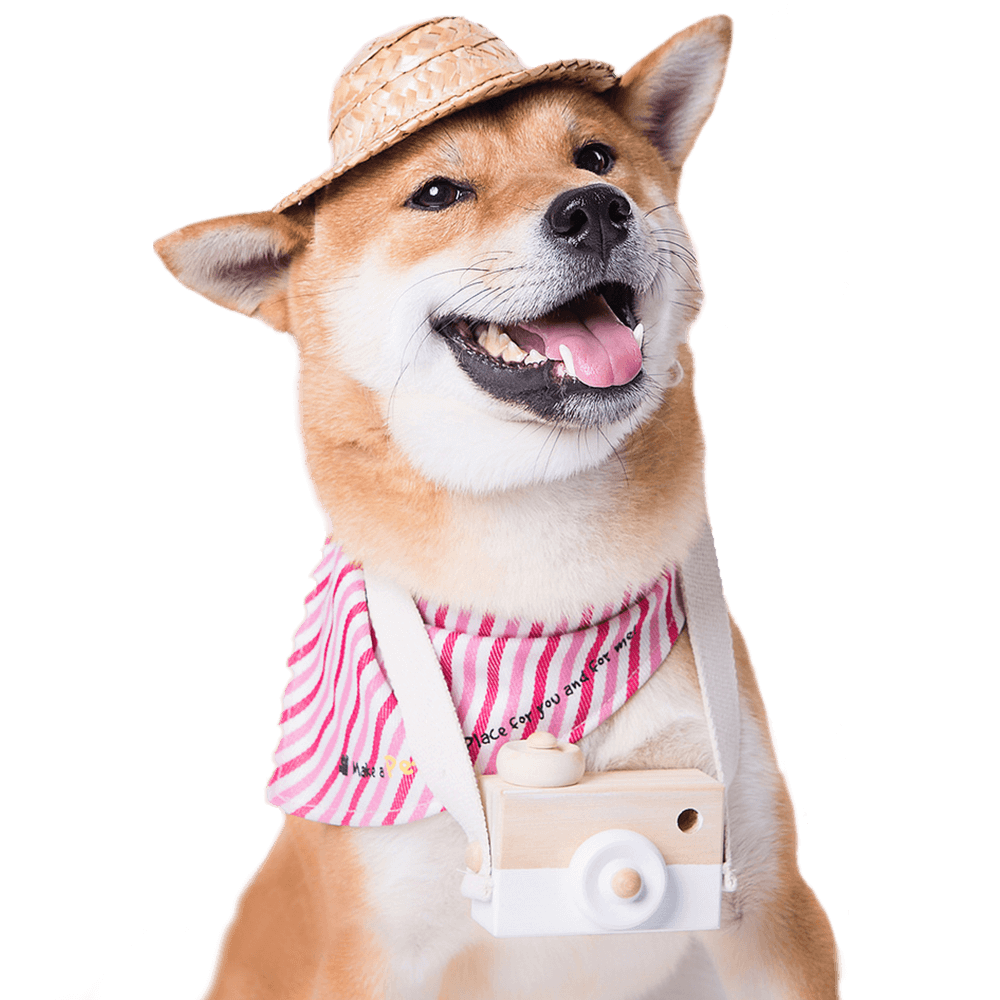 PET FAMILY
可爱的宠物模板
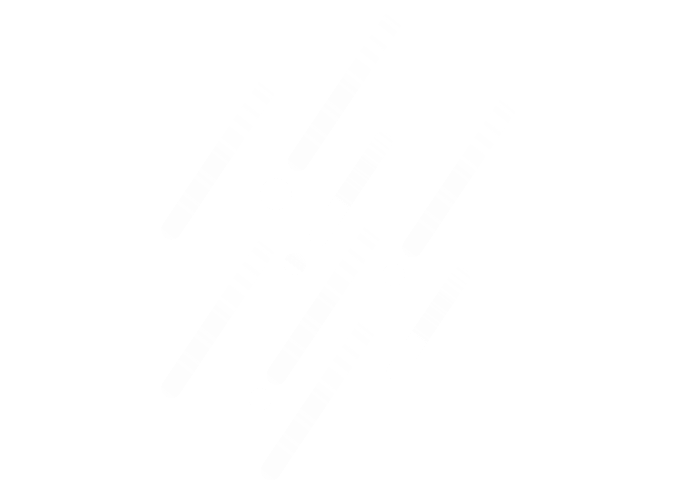 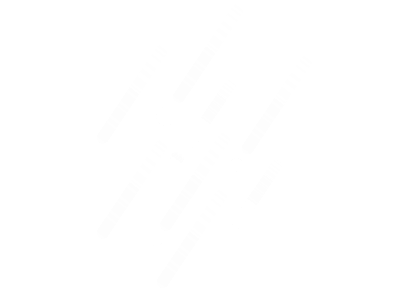 因/为/爱/宠/而/开/始
Click here to add your explanatory text Click here to add your explanatory text Click here to add your explanatory text Click here to add your explanatory text Click here to add your explanatory text
汇报人：PPT营
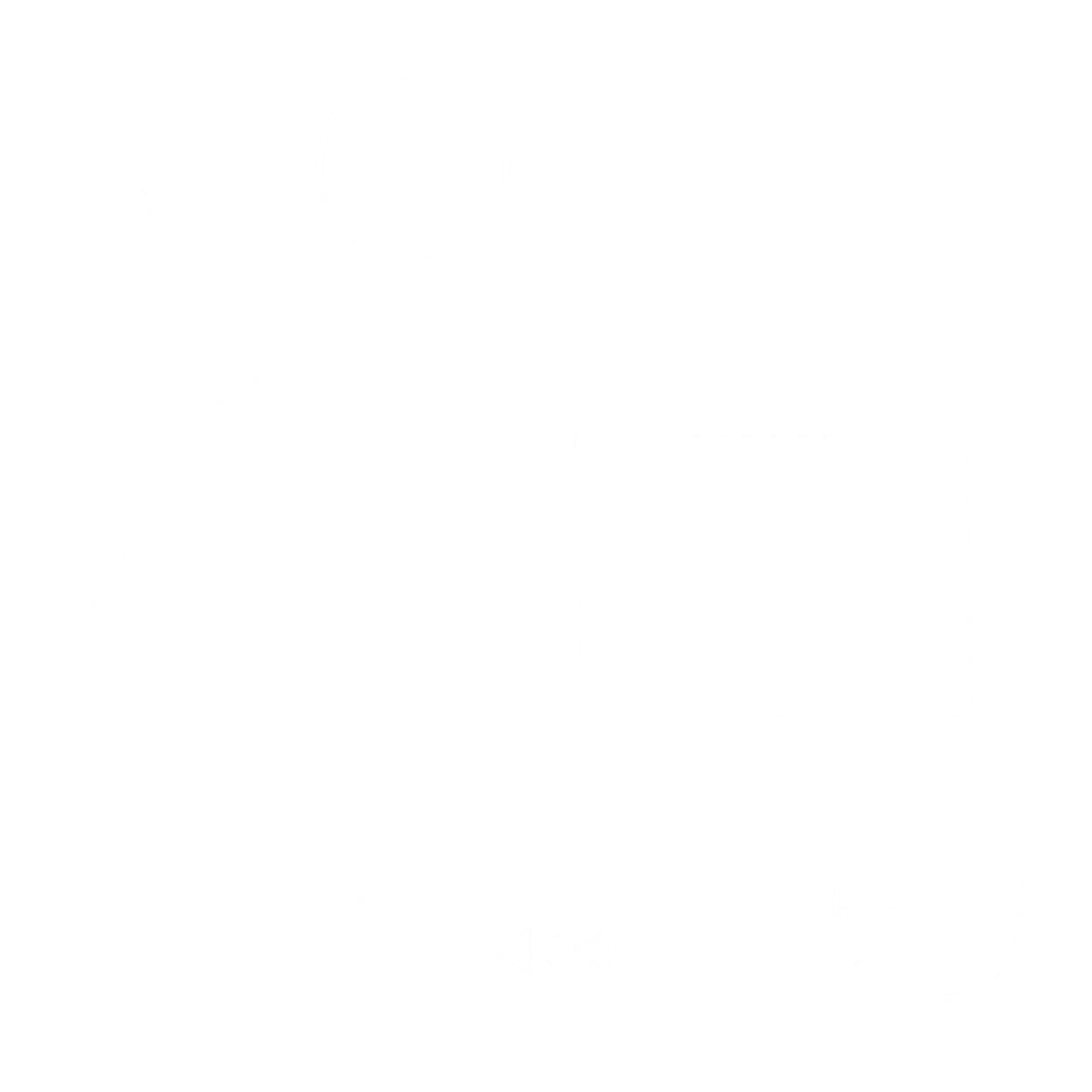 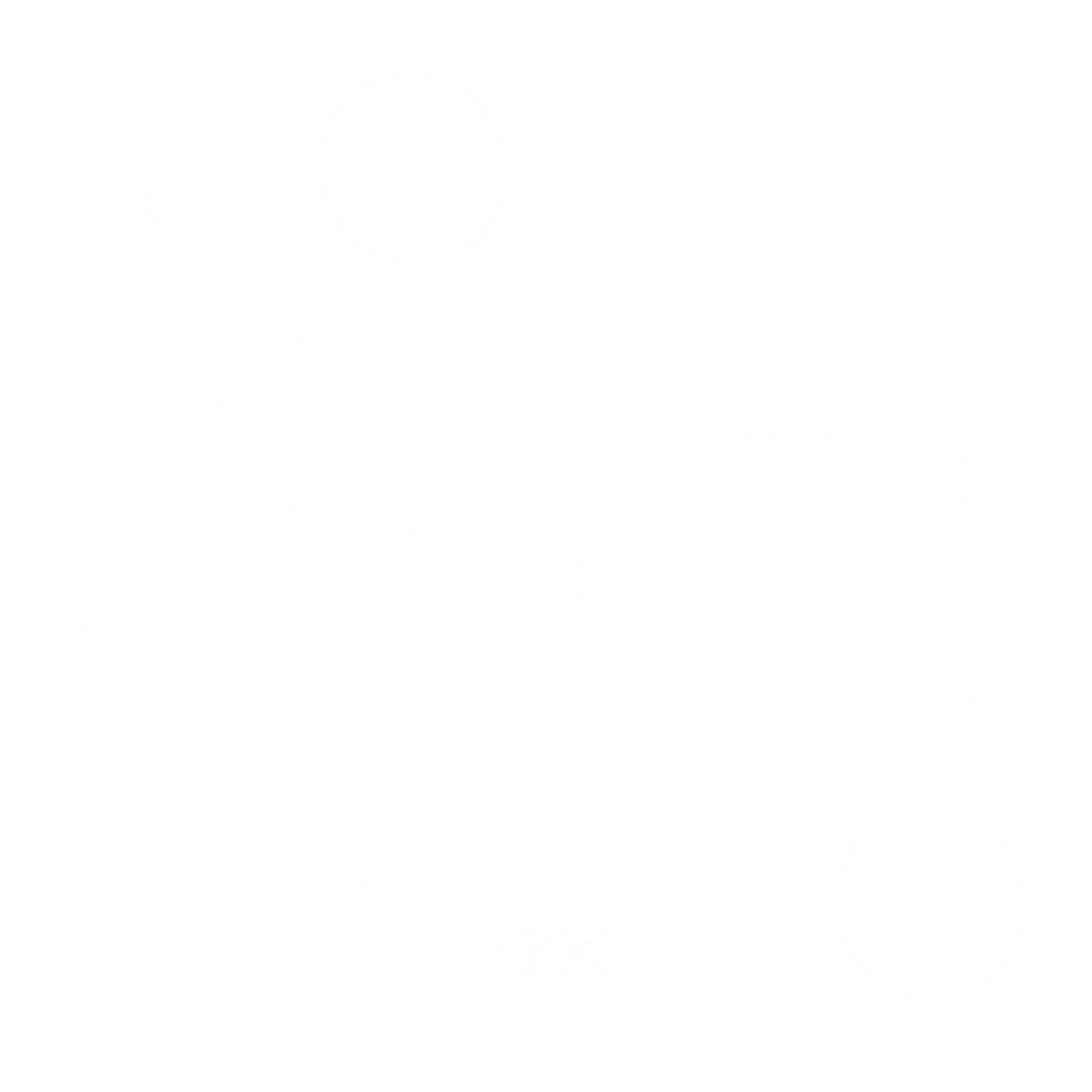 M
U
L
U
01
02
03
04
关 于 我 们
公 司 介 绍
产 品 介 绍
产 品 运 营
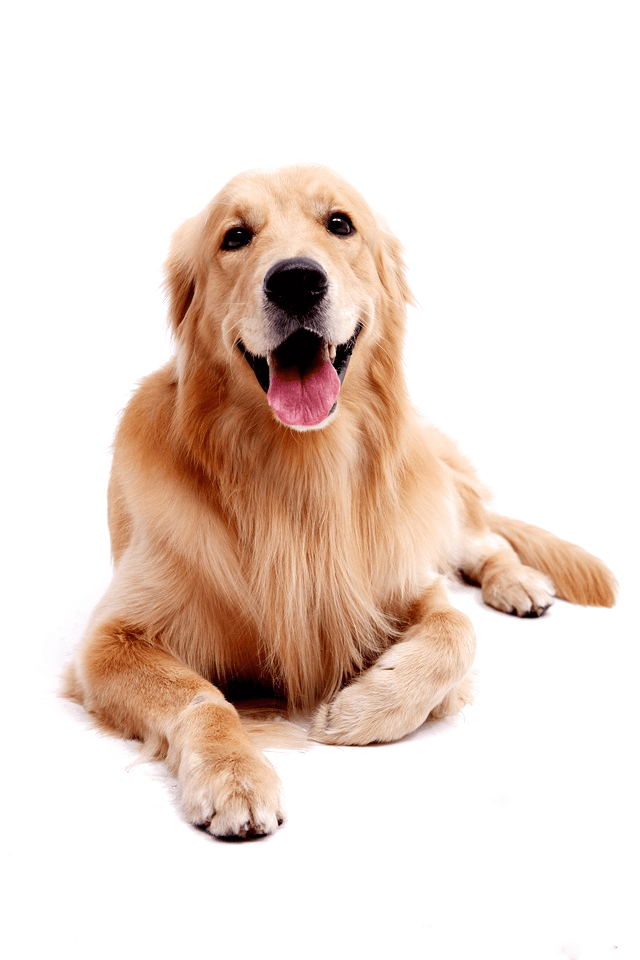 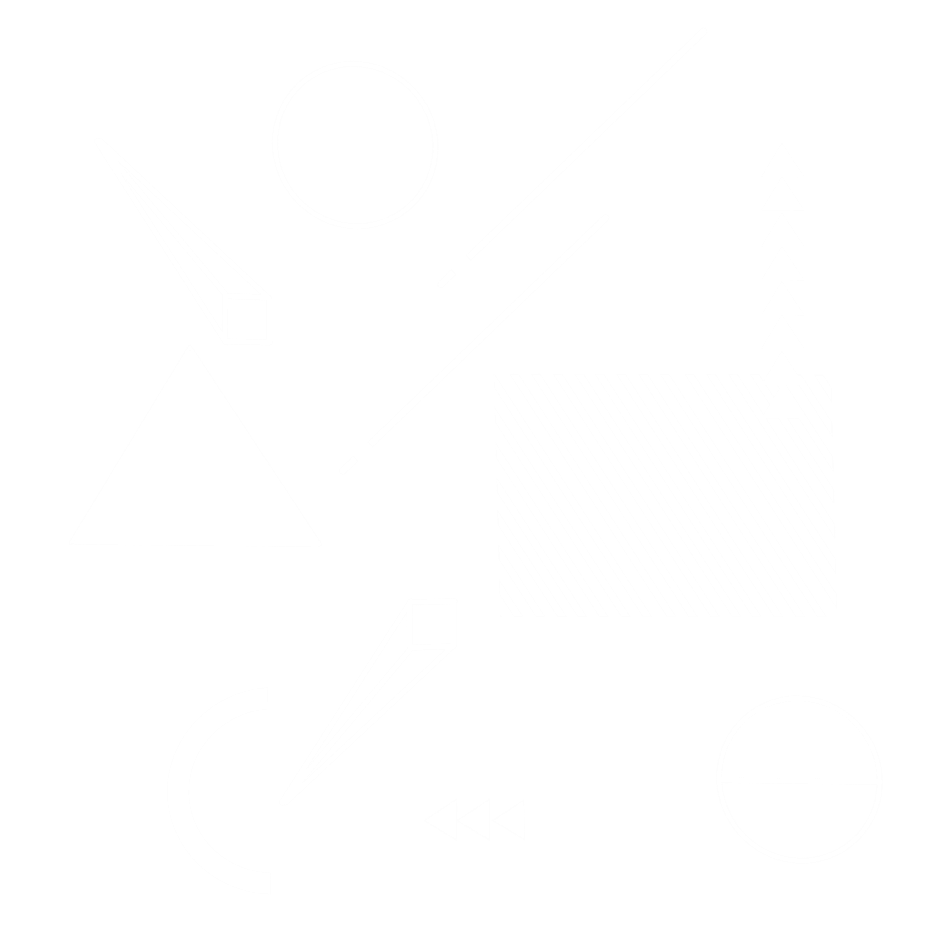 YOUR LOGO
COMPANY NAME
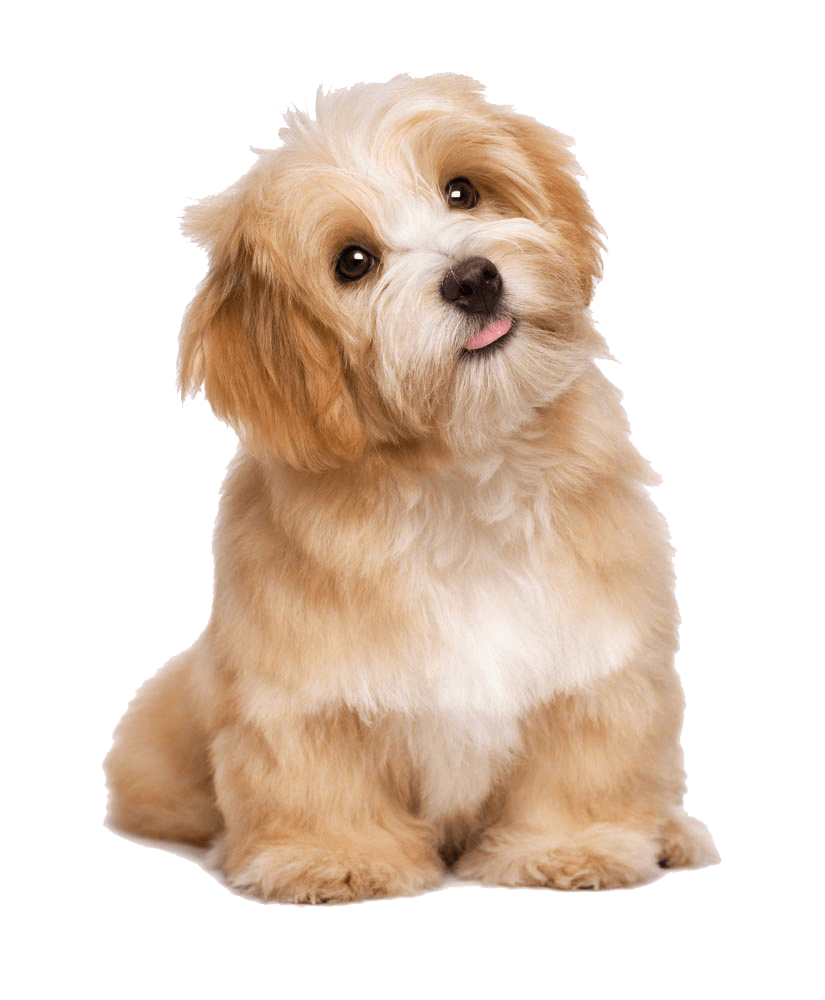 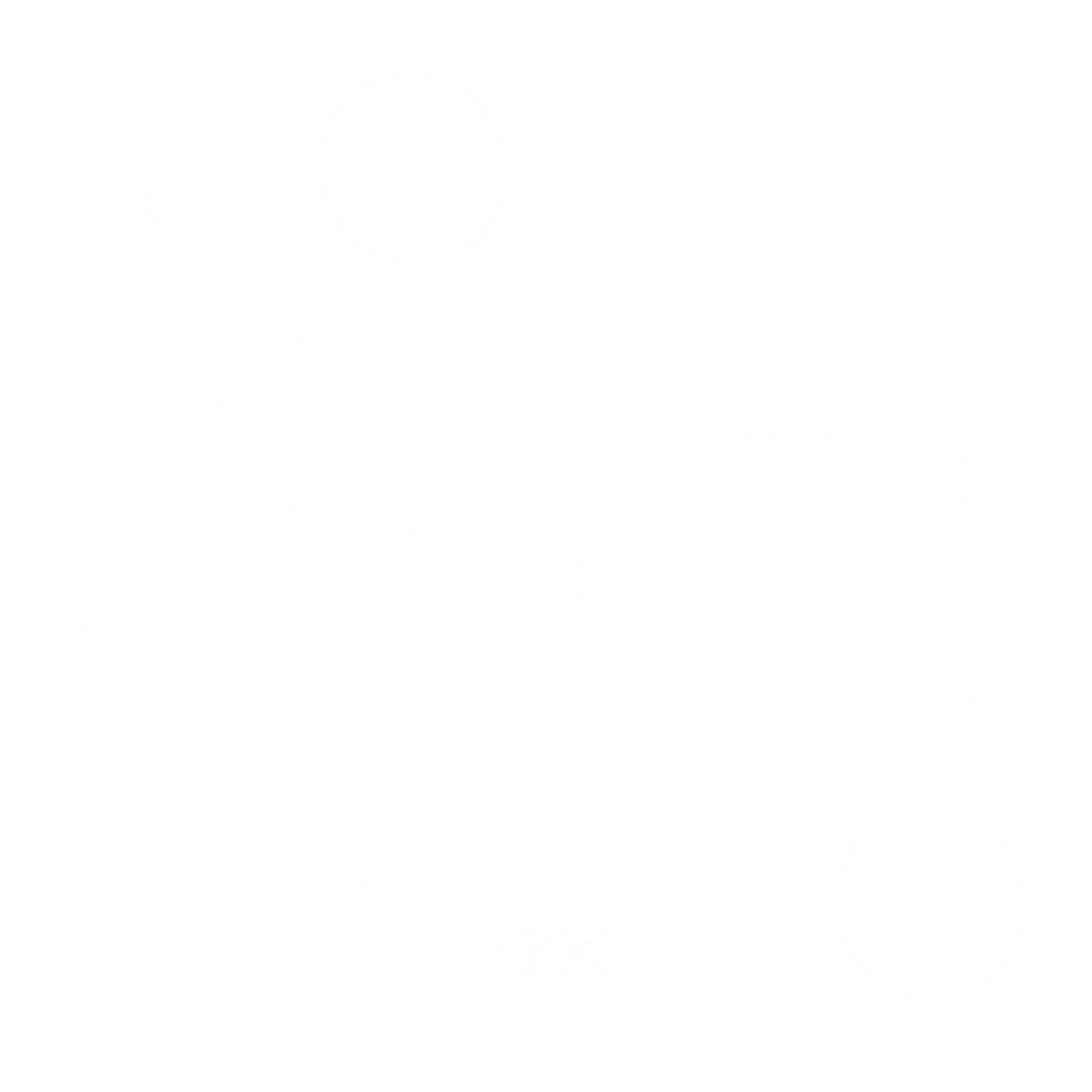 关 于 我 们
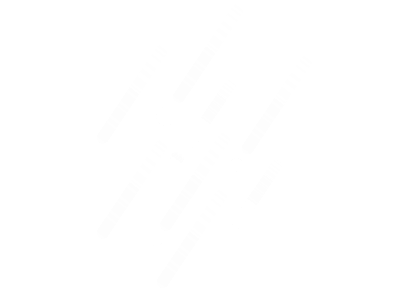 Click here to add your explanatory text Click here to add your explanatory text Click here to add your explanatory text Click here to add your explanatory text Click here to add your explanatory text
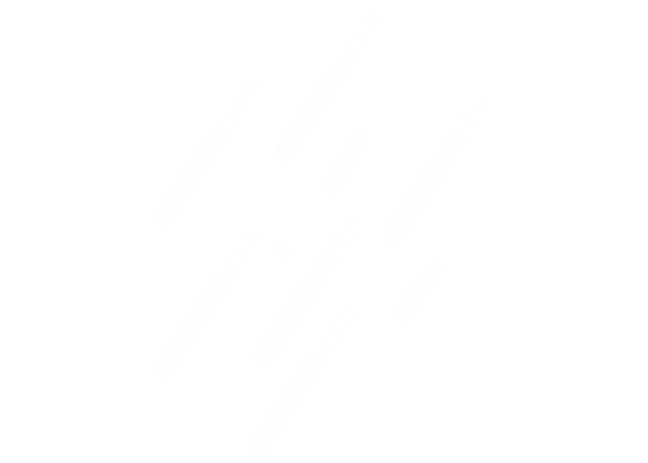 关 于 我 们
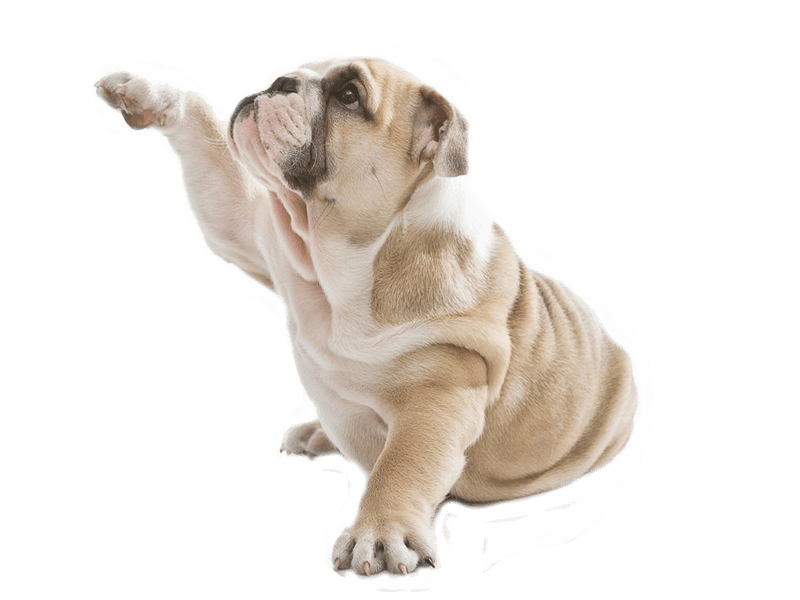 输入你的标题
点击输入替换文本点击输入替换文本点击输入替换文本点击输入替换文本点击输入替换文本点击输入替换文本点击输入替换文本点击输入替换文本点击输入替换文本点击输入替换文本点击输入替换文本点击输入替换文本
输入你的标题
输入你的标题
点击输入替换文本点击输入替换文本点击输入替换文本点击输入替换文本点击输入替换文本点击输入替换文本
点击输入替换文本点击输入替换文本点击输入替换文本点击输入替换文本点击输入替换文本点击输入替换文本
关 于 我 们
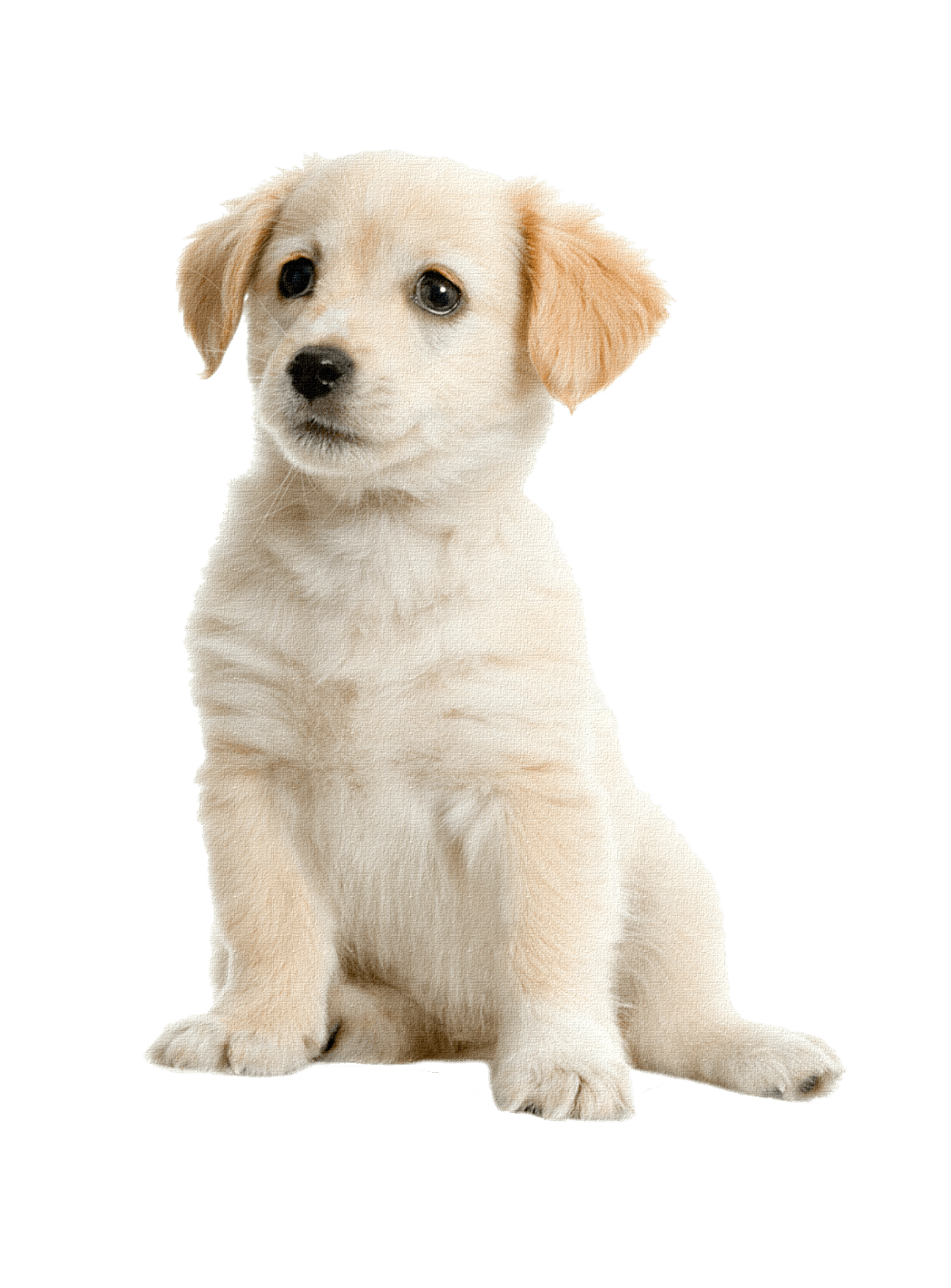 点击输入替换文本点击输入替换文本点击输入替换文本点击输入替换文本点击输入替换文本点击输入替换文本
关 于 我 们
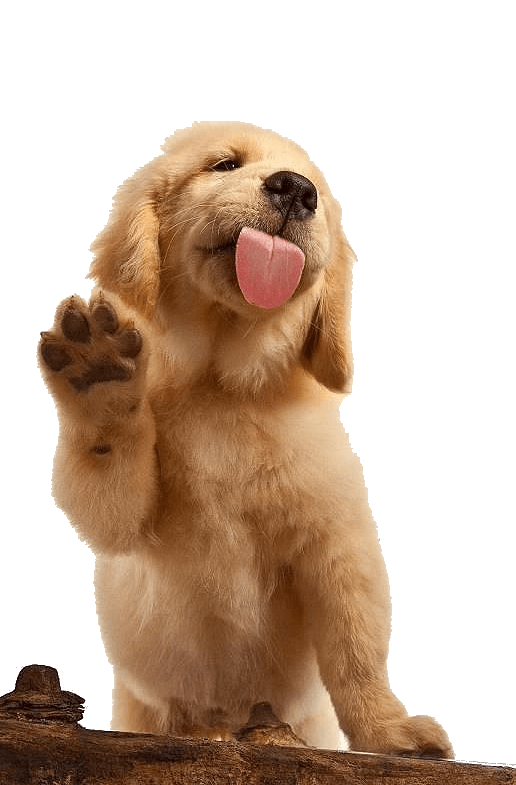 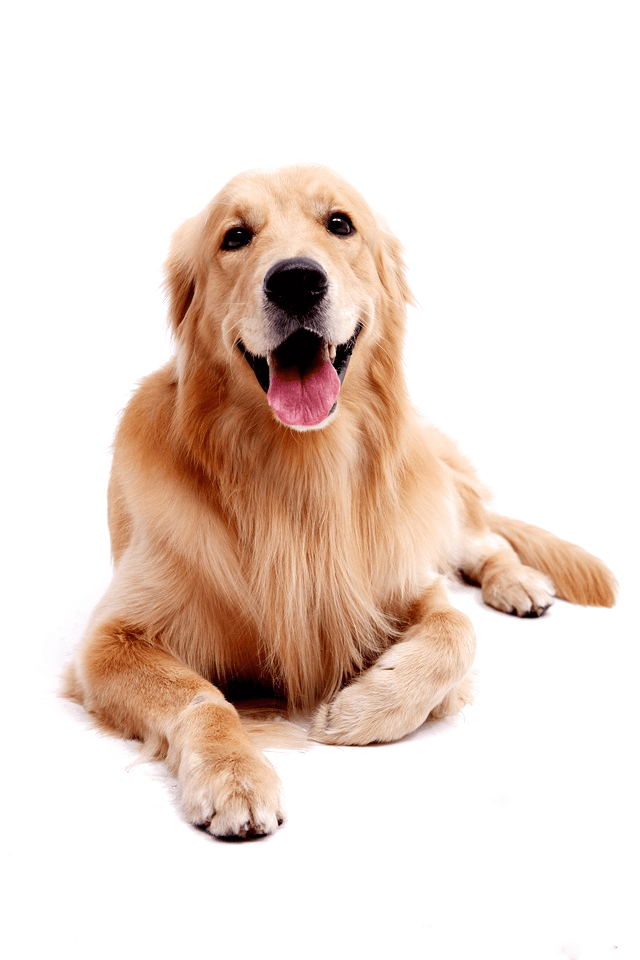 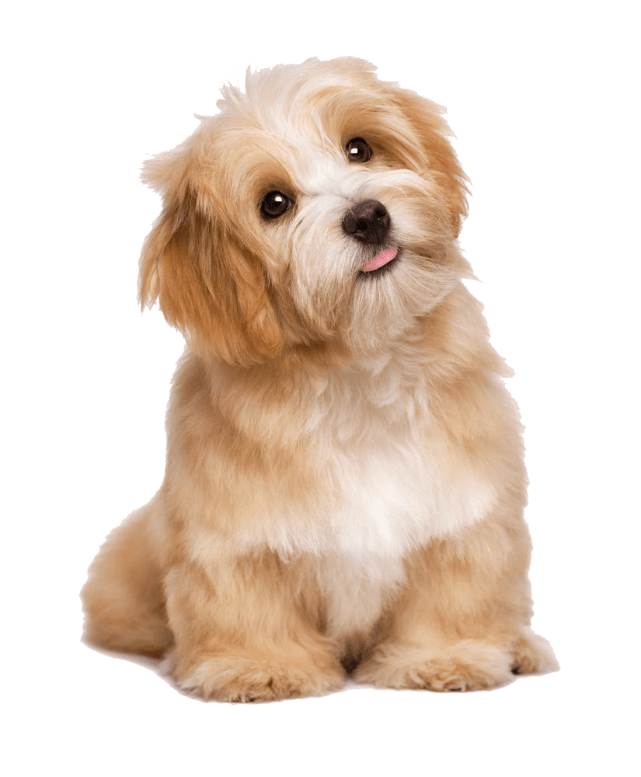 输入你的标题
输入你的标题
输入你的标题
点击输入替换文本点击输入替换文本点击输入替换文本
点击输入替换文本点击输入替换文本点击输入替换文本
点击输入替换文本点击输入替换文本点击输入替换文本
关 于 我 们
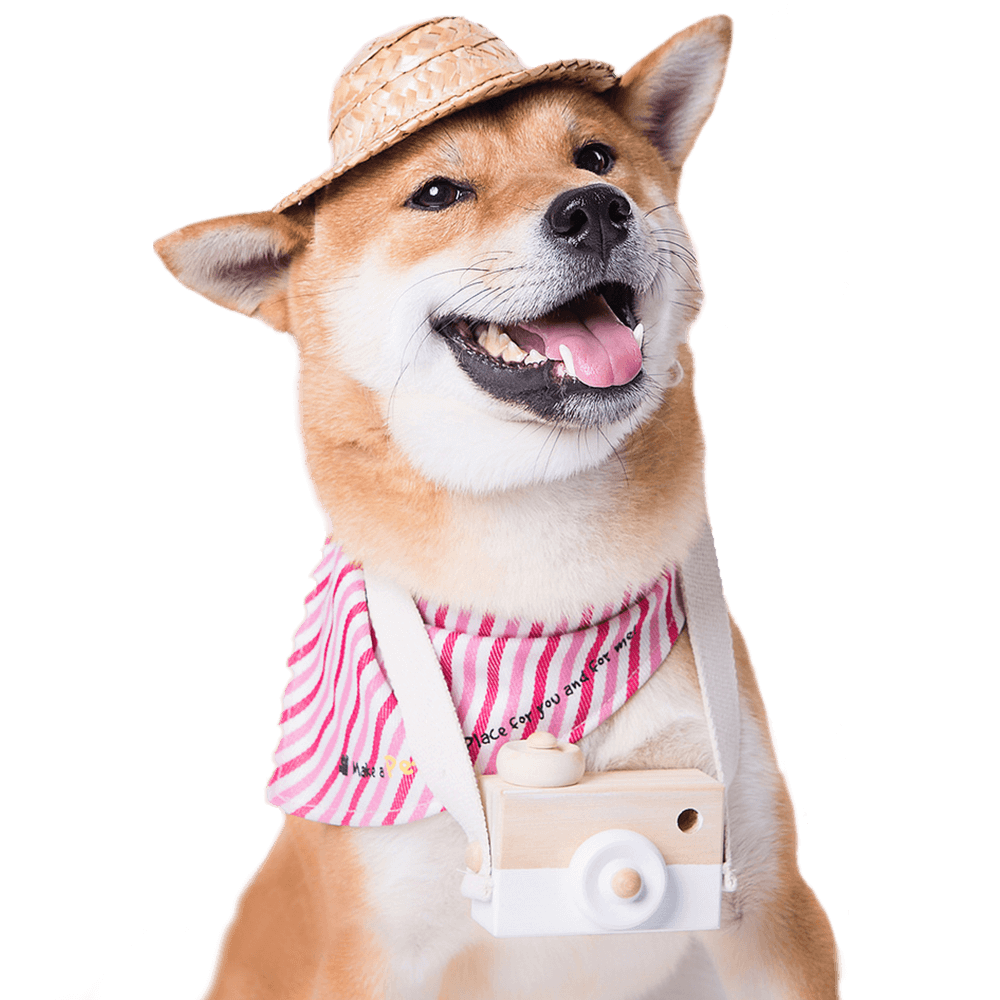 输入你的标题
输入你的标题
点击输入替换文本点击输入替换文本点击输入替换文本
点击输入替换文本点击输入替换文本点击输入替换文本
输入你的标题
输入你的标题
点击输入替换文本点击输入替换文本点击输入替换文本
点击输入替换文本点击输入替换文本点击输入替换文本
输入你的标题
输入你的标题
输入你的标题
点击输入替换文本点击输入替换文本点击输入替换文本点击输入替换文本点击输入替换文本点击输入替换文本
点击输入替换文本点击输入替换文本点击输入替换文本点击输入替换文本点击输入替换文本点击输入替换文本
点击输入替换文本点击输入替换文本点击输入替换文本点击输入替换文本点击输入替换文本点击输入替换文本
关 于 我 们
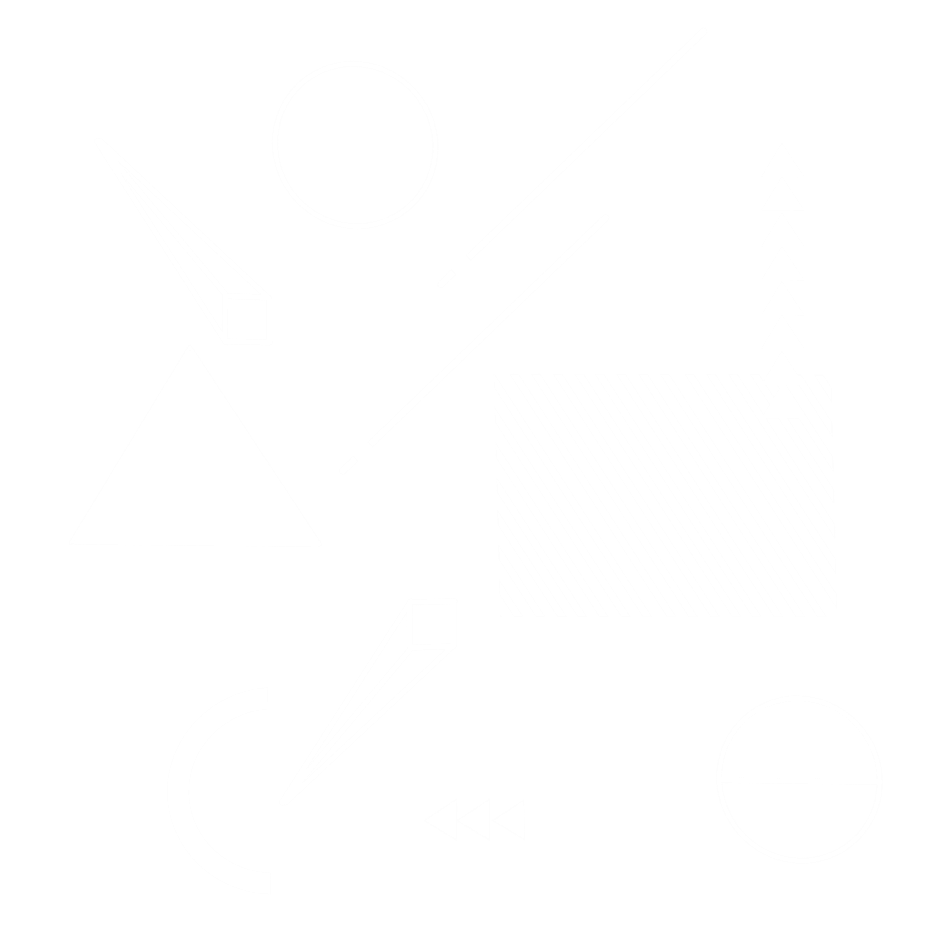 YOUR LOGO
COMPANY NAME
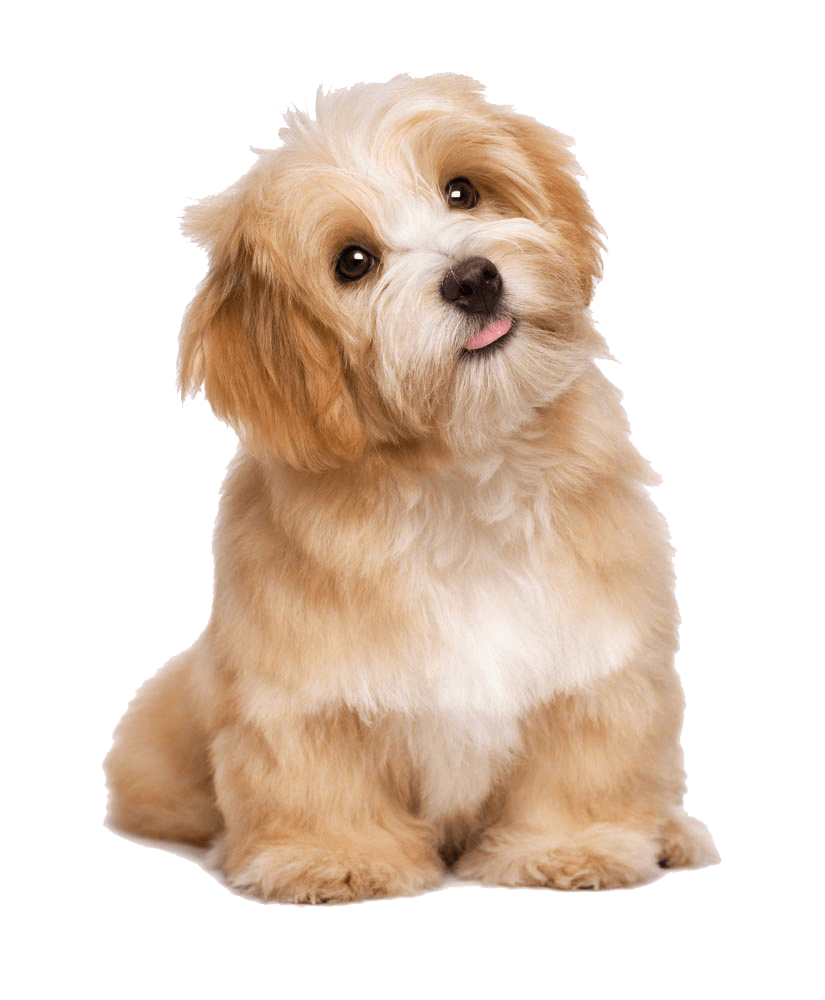 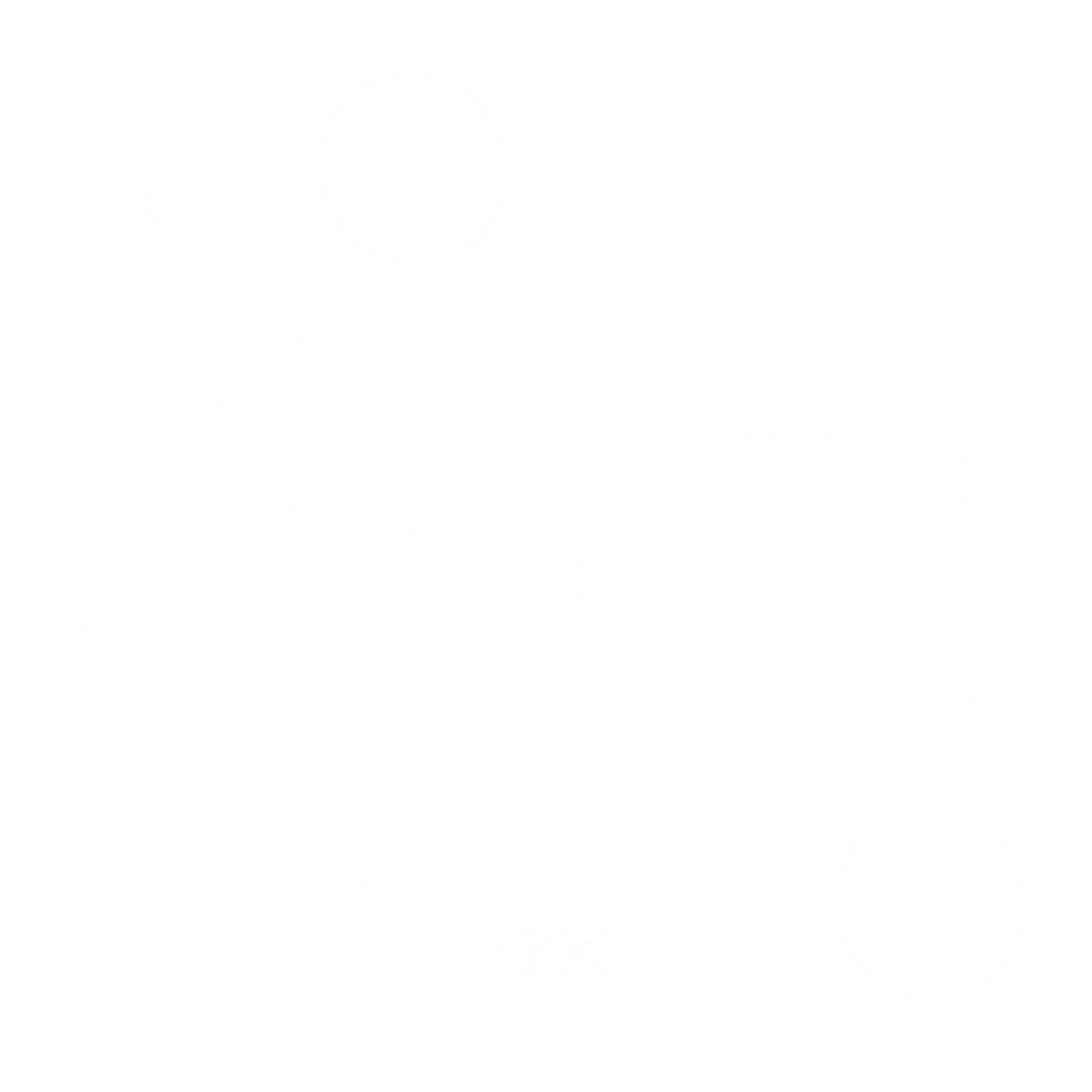 公 司 介 绍
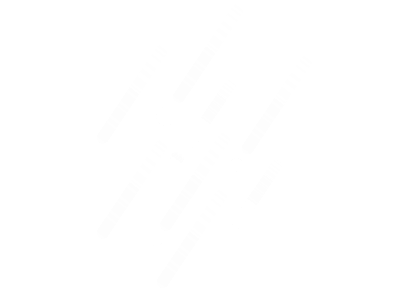 Click here to add your explanatory text Click here to add your explanatory text Click here to add your explanatory text Click here to add your explanatory text Click here to add your explanatory text
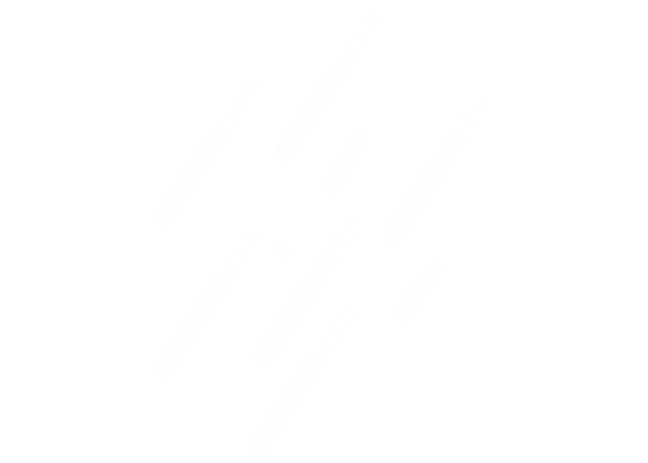 公 司 介 绍
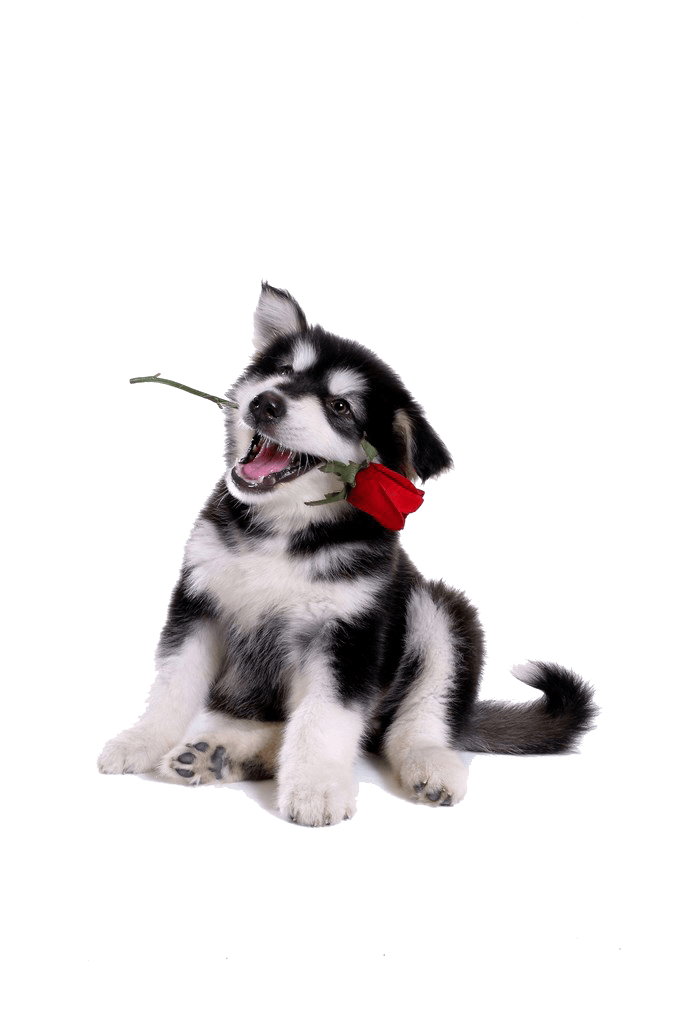 输入你的标题
点击输入替换文本点击输入替换文本点击输入替换文本点击输入替换文本点击输入替换文本点击输入替换文本点击输入替换文本点击输入替换文本点击输入替换文本点击输入替换文本
点击输入替换文本点击输入替换文本点击输入替换文本点击输入替换文本点击输入替换文本点击输入替换文本点击输入替换文本点击输入替换文本点击输入替换文本点击输入替换文本
输入你的标题
输入你的标题
输入你的标题
点击输入替换文本点击输入替换文本点击输入替换文本点击输入替换文本点击输入替换文本
点击输入替换文本点击输入替换文本点击输入替换文本点击输入替换文本点击输入替换文本
点击输入替换文本点击输入替换文本点击输入替换文本点击输入替换文本点击输入替换文本
公 司 介 绍
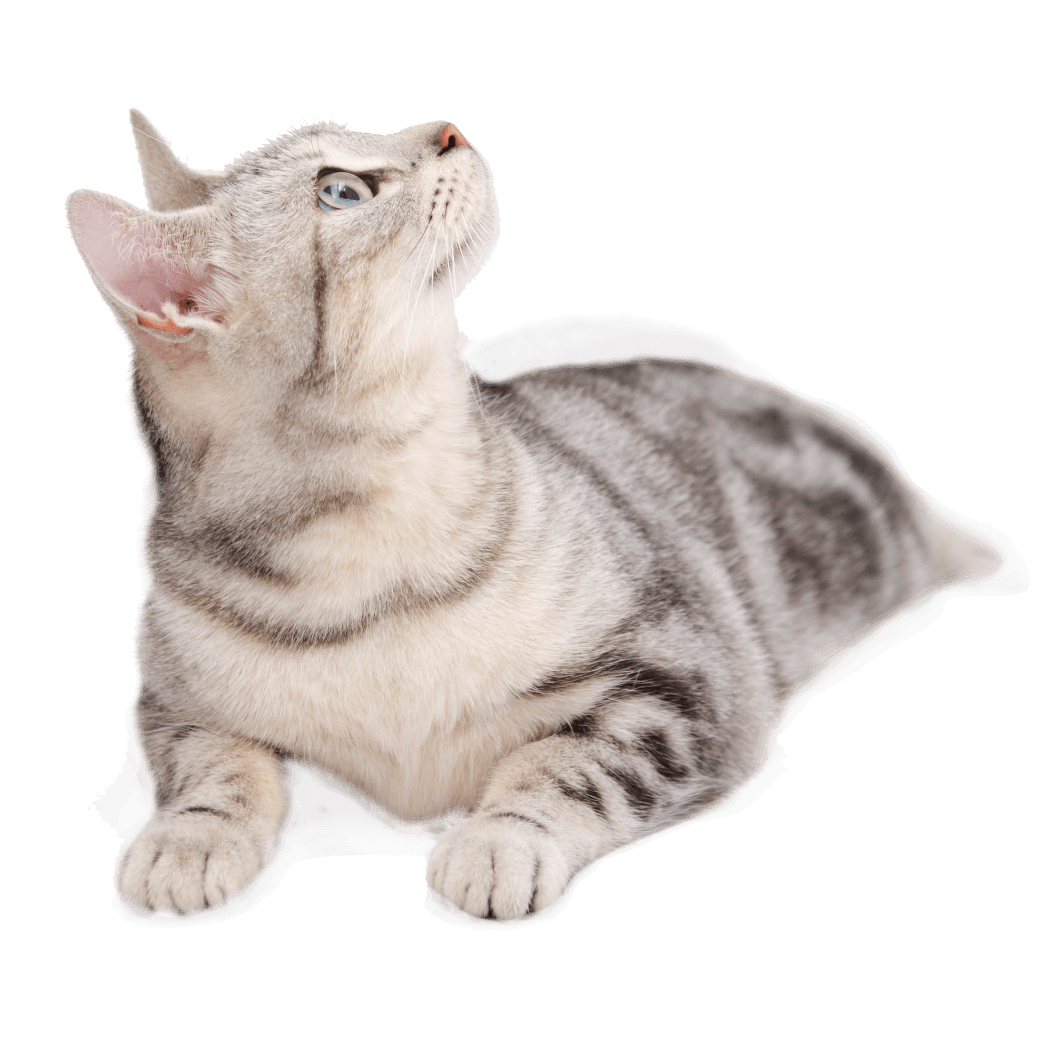 输入你的标题
输入你的标题
点击输入替换文本点击输入替换文本点击输入替换文本点击输入替换文本点击输入替换文本点击输入替换文本点击输入替换文本
点击输入替换文本点击输入替换文本点击输入替换文本点击输入替换文本点击输入替换文本点击输入替换文本点击输入替换文本
公 司 介 绍
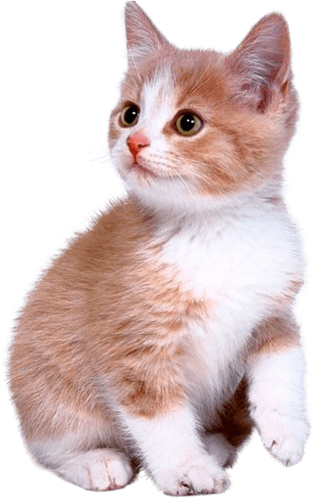 点击输入替换文本点击输入替换文本点击输入替换文本点击输入替换文本点击输入替换文本
点击输入替换文本点击输入替换文本点击输入替换文本点击输入替换文本点击输入替换文本
点击输入替换文本点击输入替换文本点击输入替换文本点击输入替换文本点击输入替换文本
点击输入替换文本点击输入替换文本点击输入替换文本点击输入替换文本点击输入替换文本
公 司 介 绍
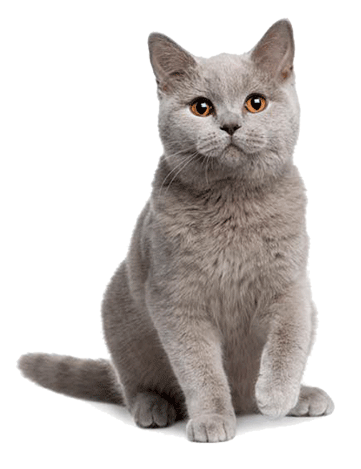 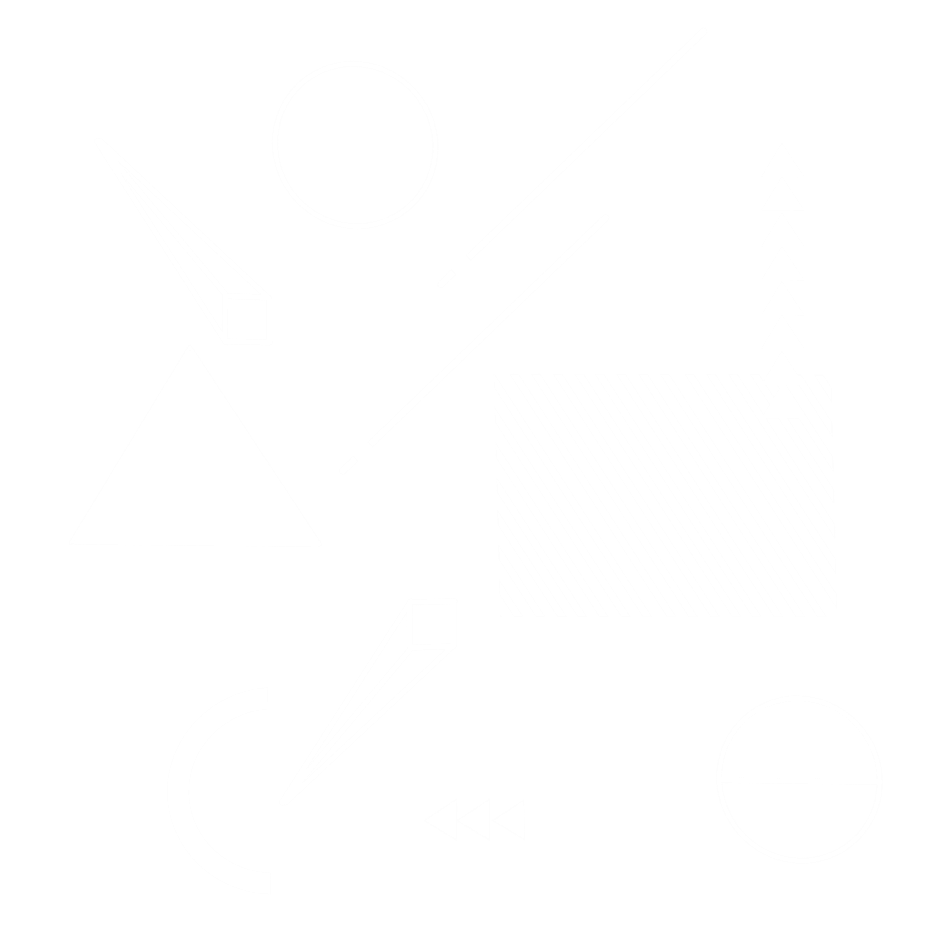 YOUR LOGO
COMPANY NAME
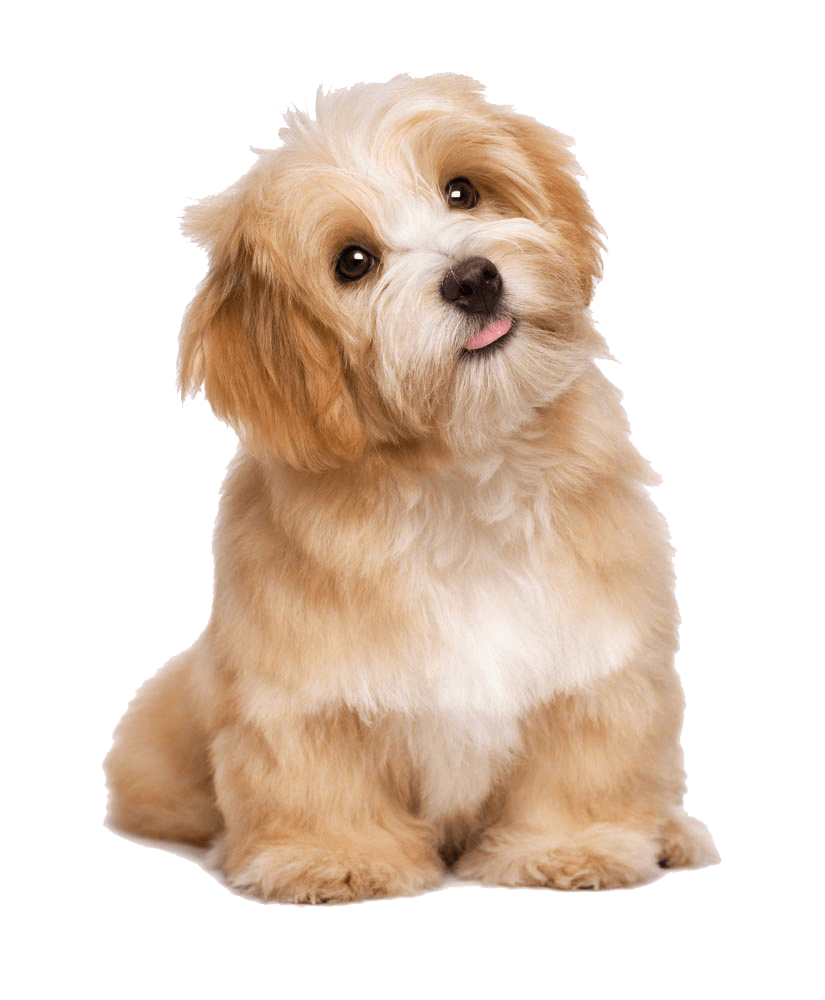 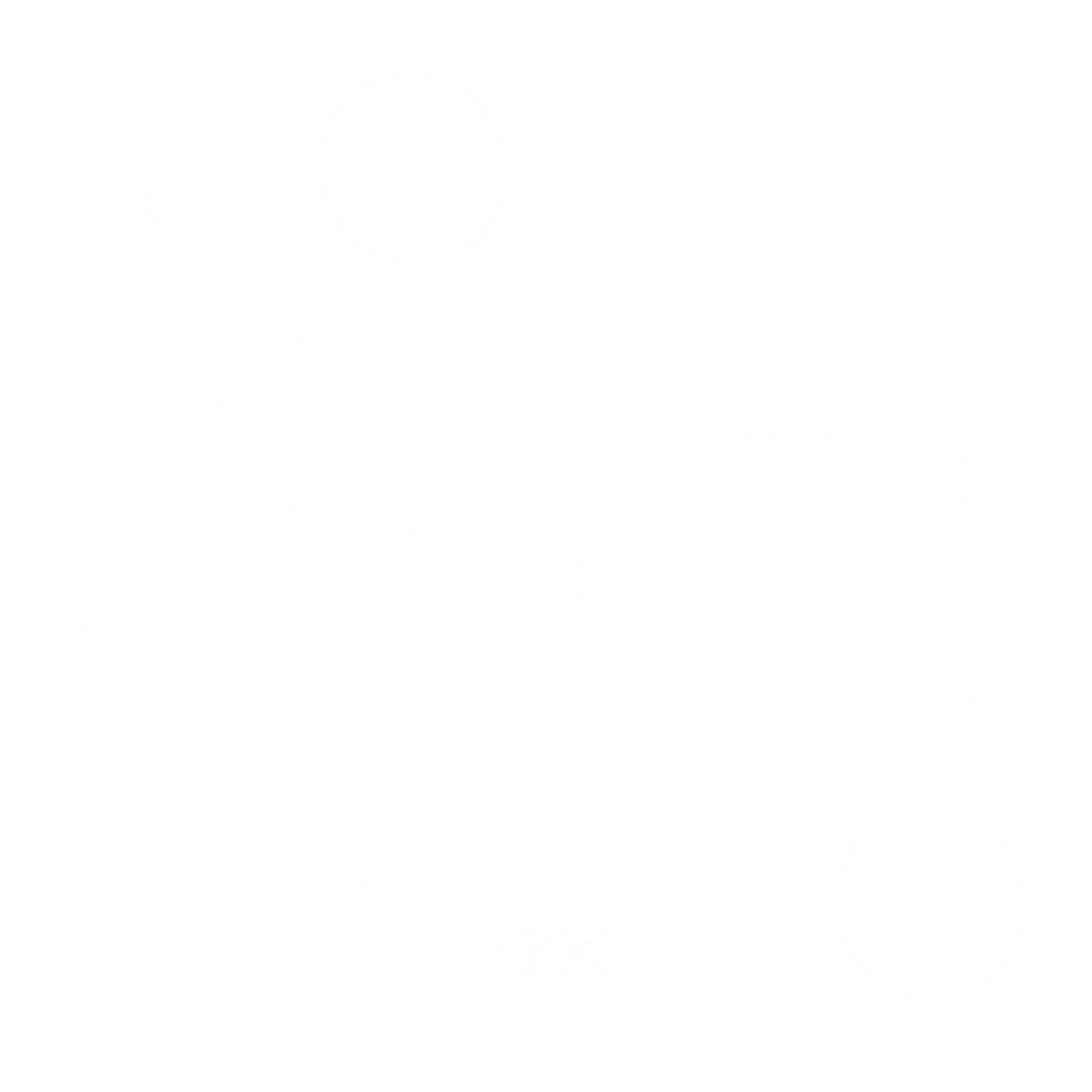 产 品 介 绍
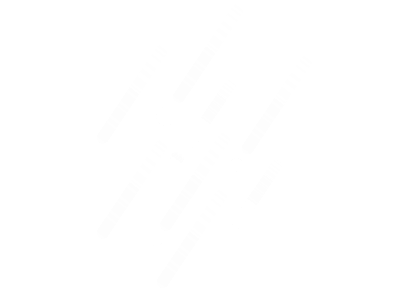 Click here to add your explanatory text Click here to add your explanatory text Click here to add your explanatory text Click here to add your explanatory text Click here to add your explanatory text
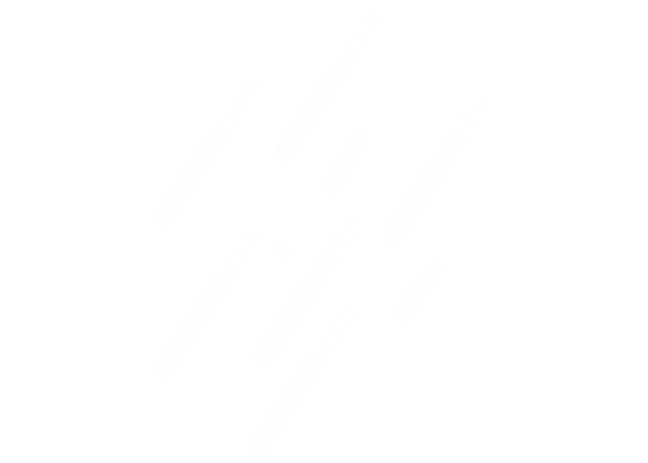 产 品 介 绍
输入标题
输入标题
点击输入替换文本点击输入替换文本点击输入替换文本
点击输入替换文本点击输入替换文本点击输入替换文本
输入标题
输入标题
输入标题
点击输入替换文本点击输入替换文本点击输入替换文本点击输入替换文本点击输入替换文本
点击输入替换文本点击输入替换文本点击输入替换文本点击输入替换文本点击输入替换文本
点击输入替换文本点击输入替换文本点击输入替换文本点击输入替换文本点击输入替换文本
产 品 介 绍
点击输入替换文本点击输入替换文本点击输入替换文本点击输入替换文本点击输入替换文本点击输入替换文本点击输入替换文本点击输入替换文本点击输入替换文本点击输入替换文本
输入标题
输入标题
输入标题
点击输入替换文本点击输入替换文本点击输入替换文本点击输入替换文本点击输入替换文本
点击输入替换文本点击输入替换文本点击输入替换文本点击输入替换文本点击输入替换文本
点击输入替换文本点击输入替换文本点击输入替换文本点击输入替换文本点击输入替换文本
产 品 介 绍
输入标题
点击输入替换文本点击输入替换文本点击输入替换文本点击输入替换文本点击输入替换文本
输入标题
输入标题
输入标题
点击输入替换文本点击输入替换文本点击输入替换文本点击输入替换文本点击输入替换文本
点击输入替换文本点击输入替换文本点击输入替换文本点击输入替换文本点击输入替换文本
点击输入替换文本点击输入替换文本点击输入替换文本点击输入替换文本点击输入替换文本
产 品 介 绍
输入标题
点击输入替换文本点击输入替换文本点击输入替换文本点击输入替换文本点击输入替换文本
输入标题
输入标题
点击输入替换文本点击输入替换文本点击输入替换文本点击输入替换文本点击输入替换文本
点击输入替换文本点击输入替换文本点击输入替换文本点击输入替换文本点击输入替换文本
输入标题
点击输入替换文本点击输入替换文本点击输入替换文本点击输入替换文本点击输入替换文本
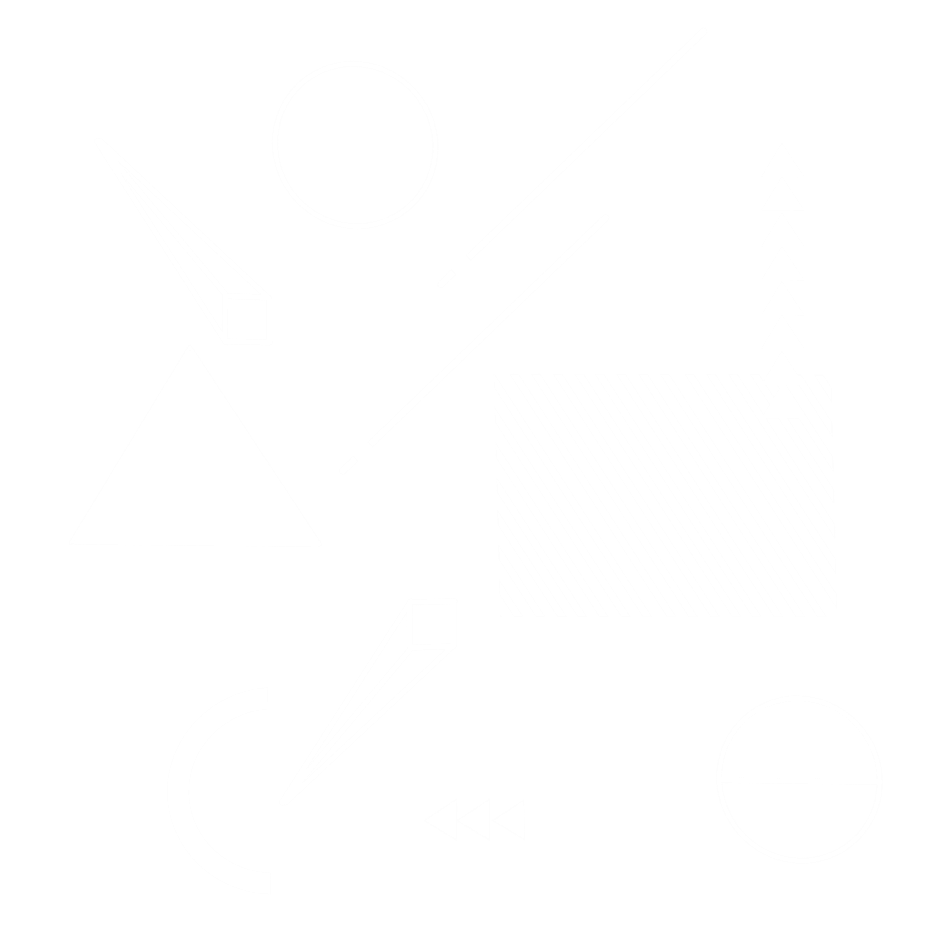 YOUR LOGO
COMPANY NAME
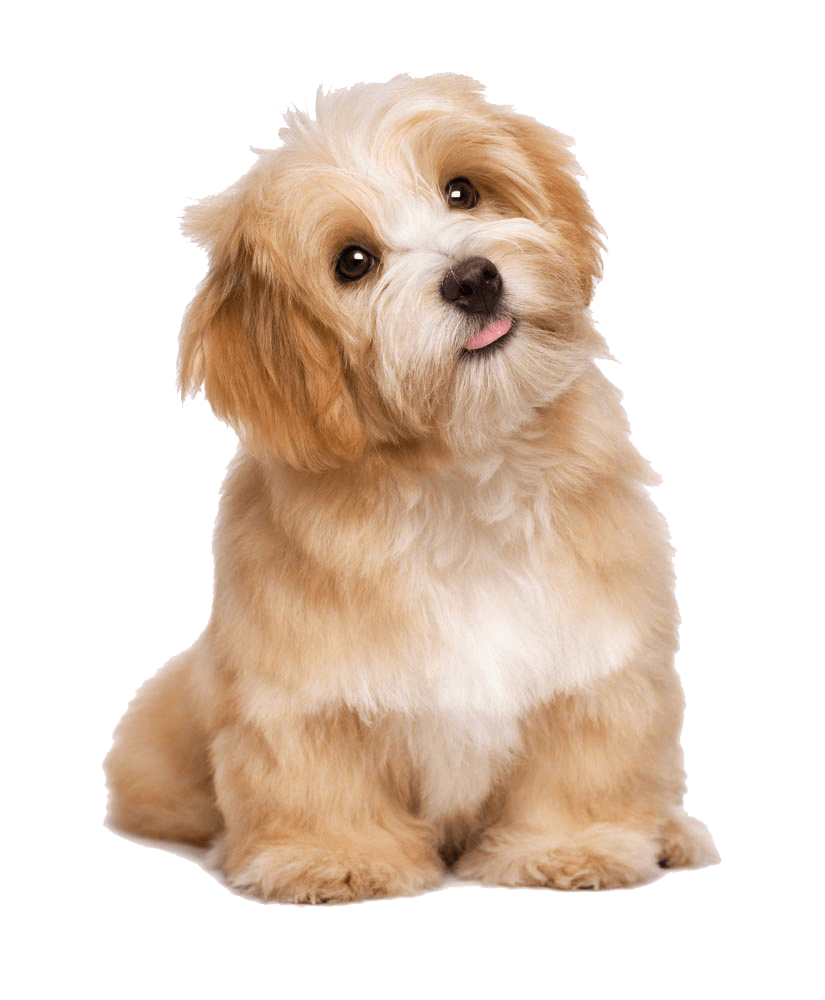 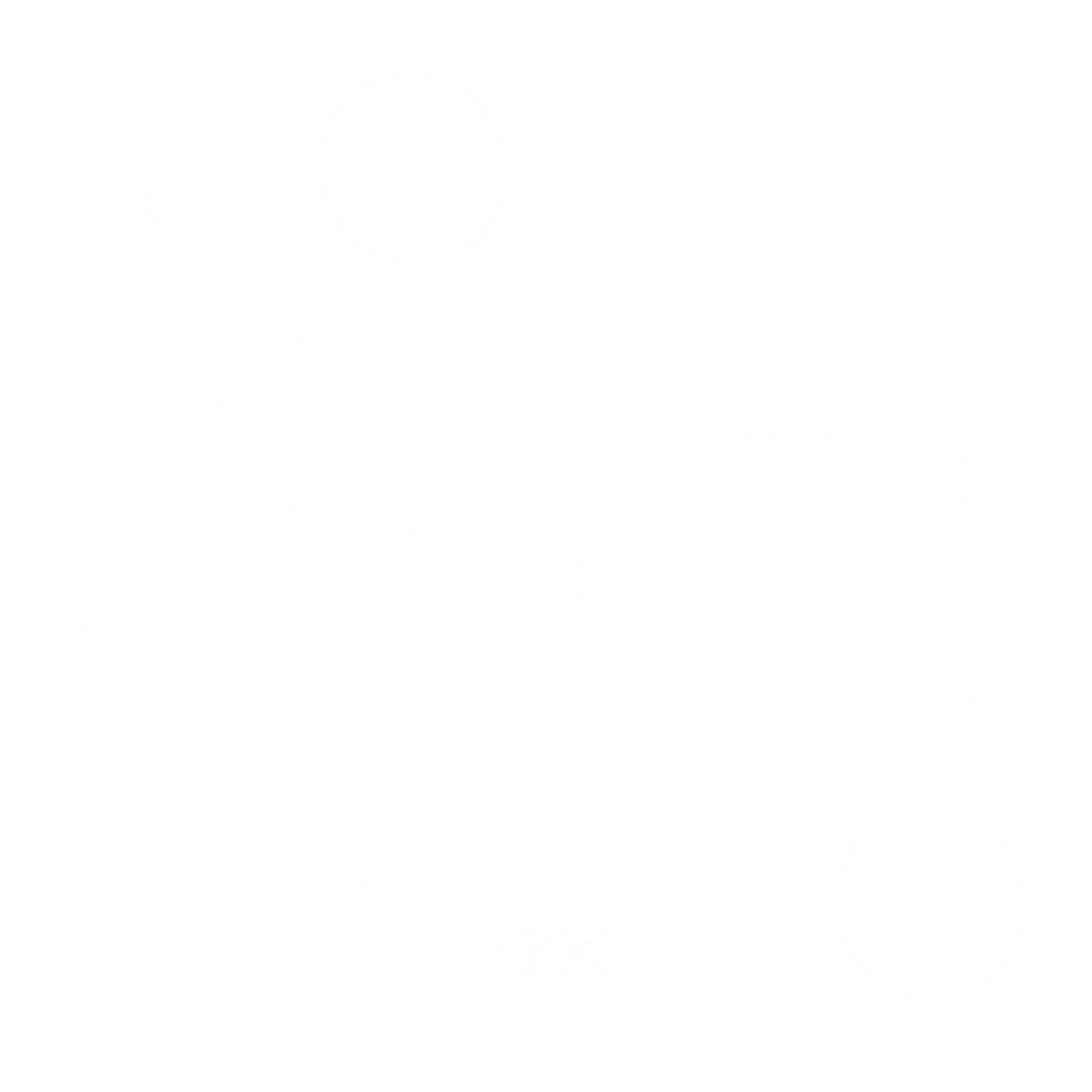 产 品 运 营
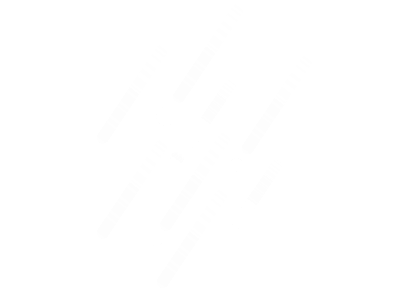 Click here to add your explanatory text Click here to add your explanatory text Click here to add your explanatory text Click here to add your explanatory text Click here to add your explanatory text
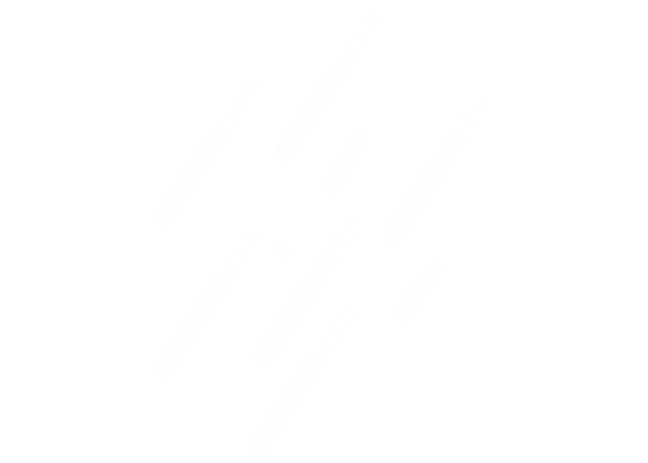 产 品 运 营
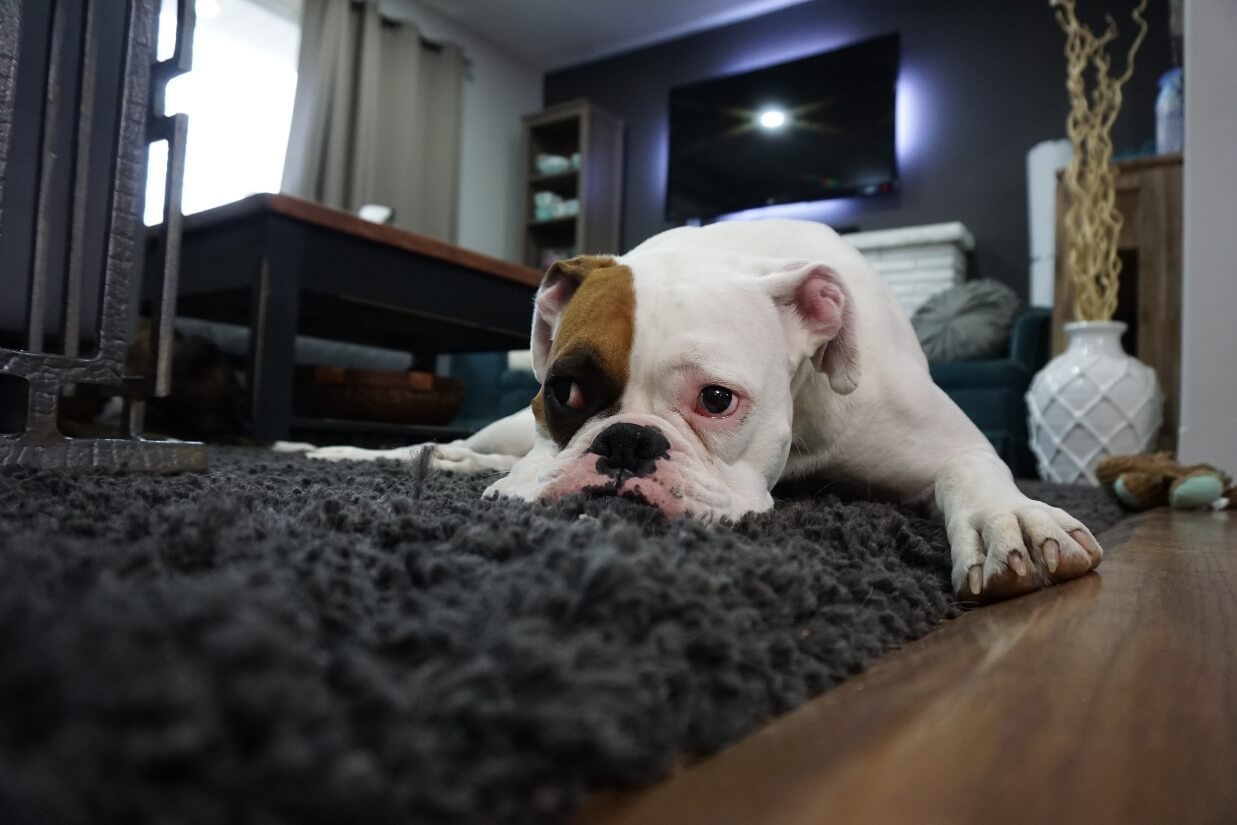 点击输入替换文本点击输入替换文本点击输入替换文本点击输入替换文本点击输入替换文本点击输入替换文本点击输入替换文本点击输入替换文本
点击输入标题
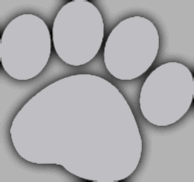 点击输入替换文本点击输入替换文本点击输入替换文本点击输入替换文本
产 品 运 营
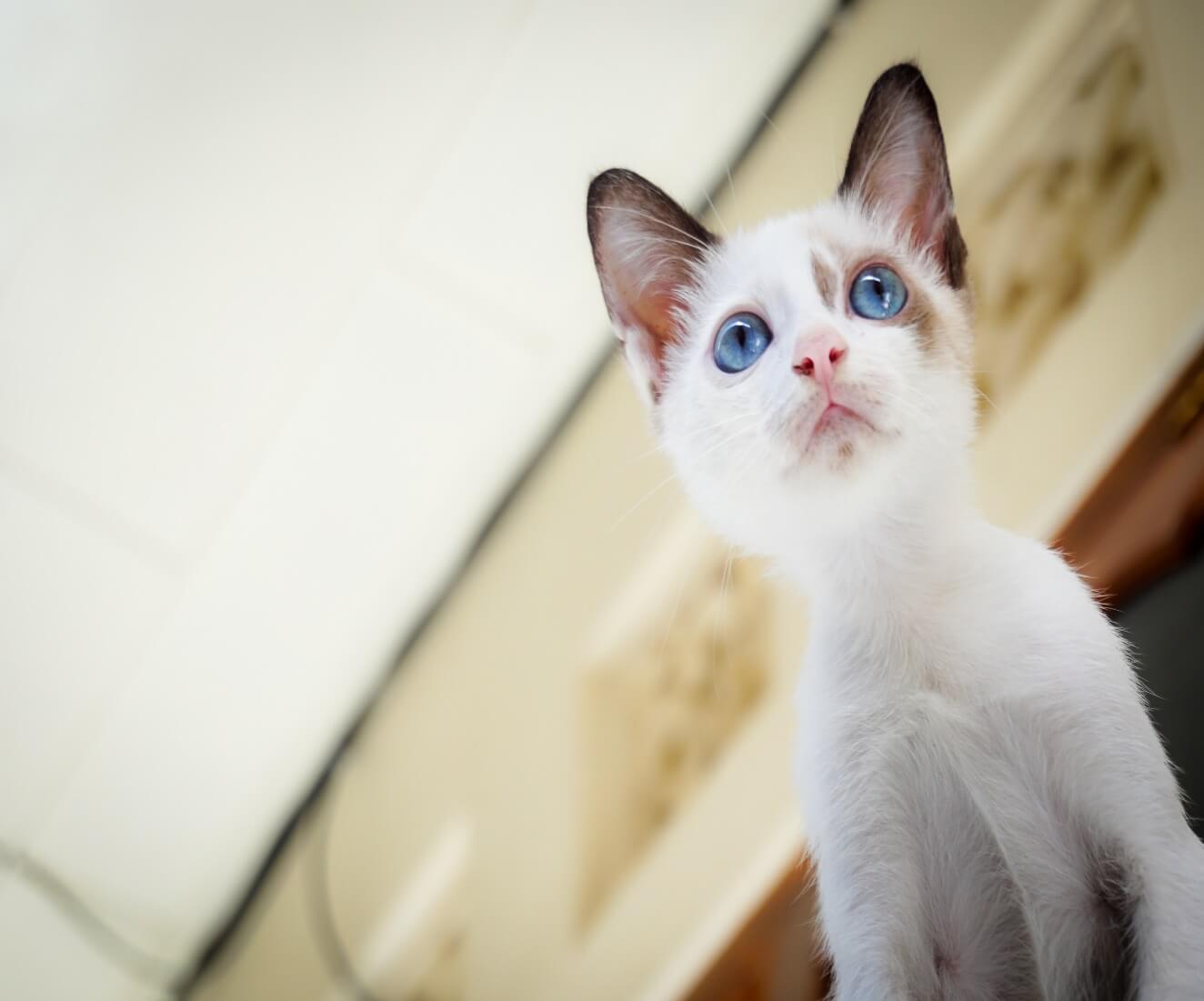 点击输入标题
点击输入替换文本点击输入替换文本点击输入替换文本点击输入替换文本点击输入替换文本点击输入替换文本点击输入替换文本点击输入替换文本点击输入替换文本点击输入替换文本点击输入替换文本
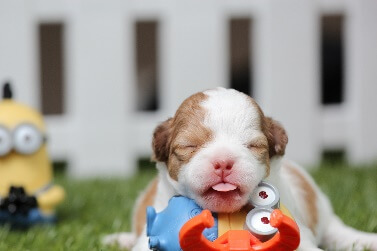 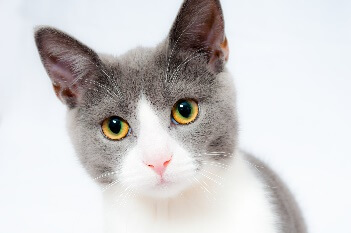 产 品 运 营
输入标题
点击输入替换文本点击输入替换文本点击输入替换文本点击输入替换文本
输入标题
点击输入替换文本点击输入替换文本点击输入替换文本点击输入替换文本
产 品 运 营
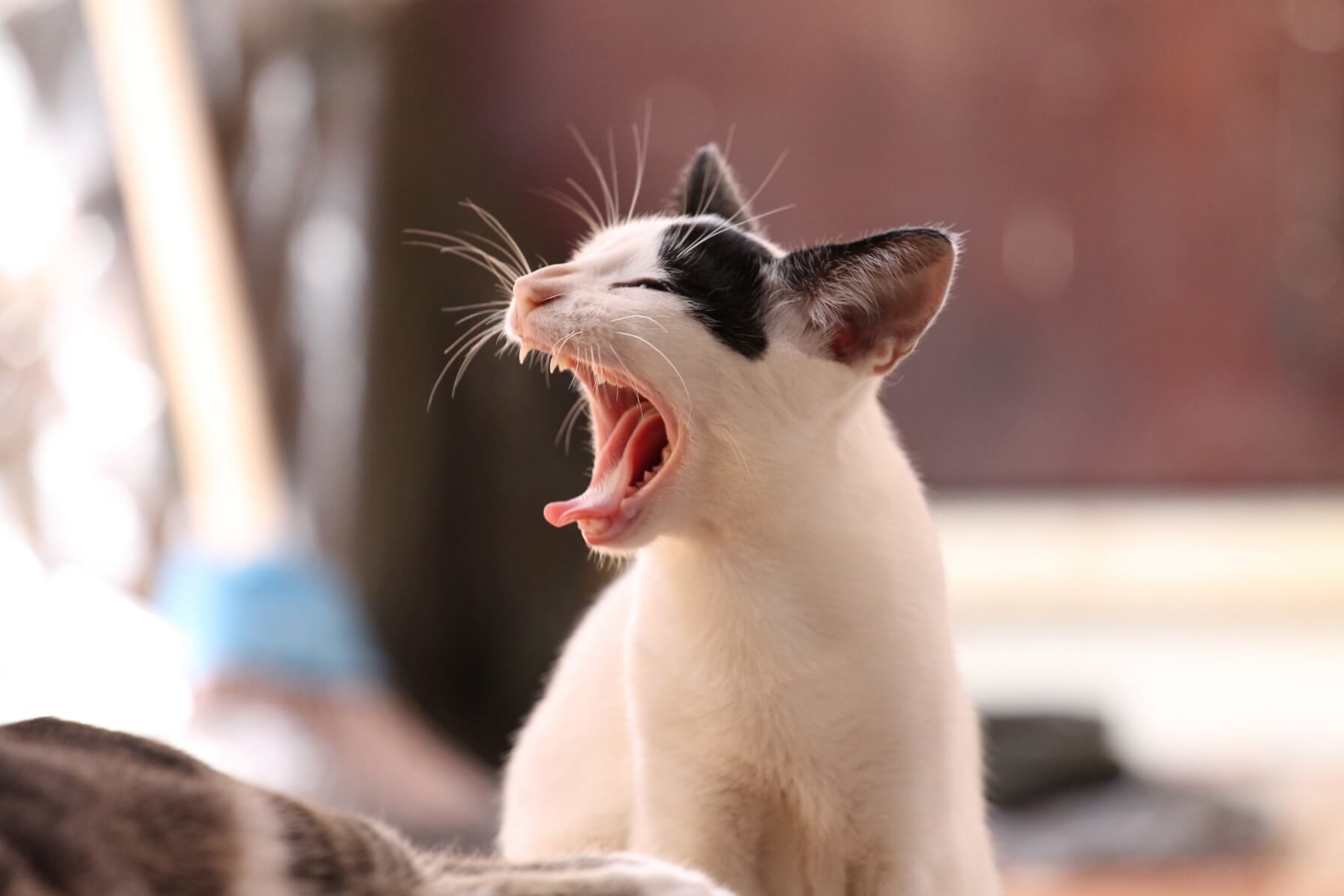 宠物
点击输入替换文本点击输入替换文本点击输入替换文本点击输入替换文本点击输入替换文本点击输入替换文本点击输入替换文本点击输入替换文本点击输入替换文本
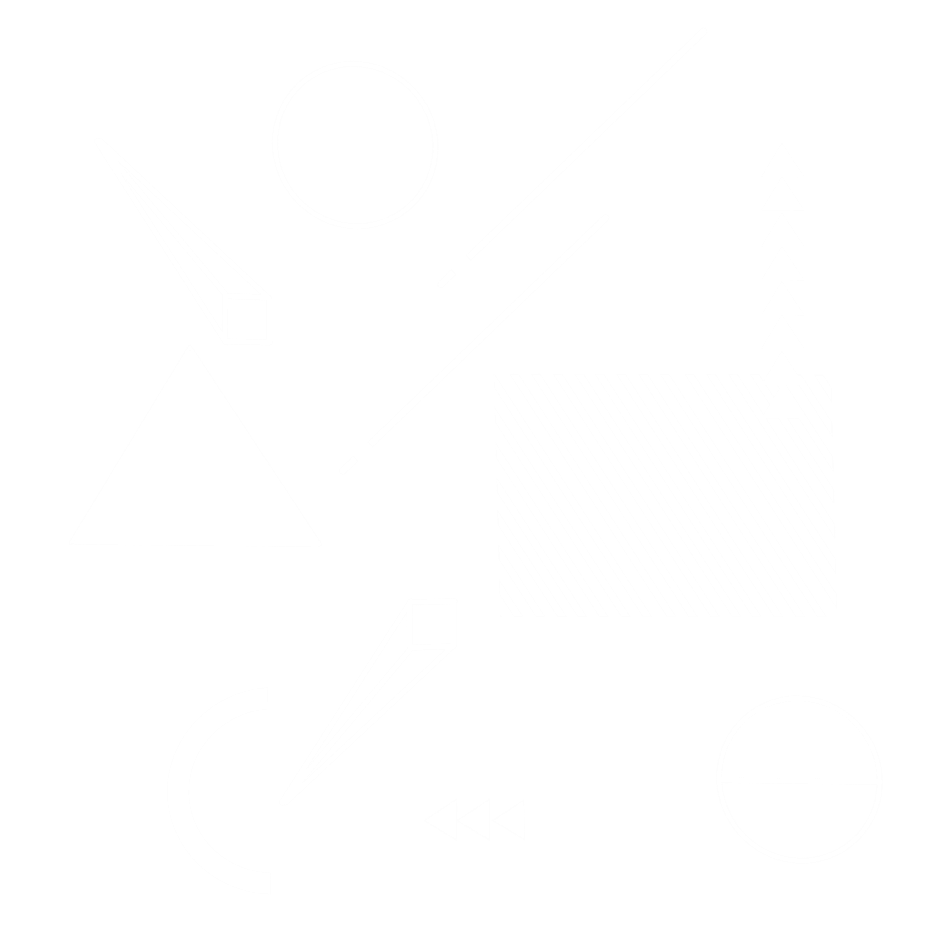 YOUR LOGO
COMPANY NAME
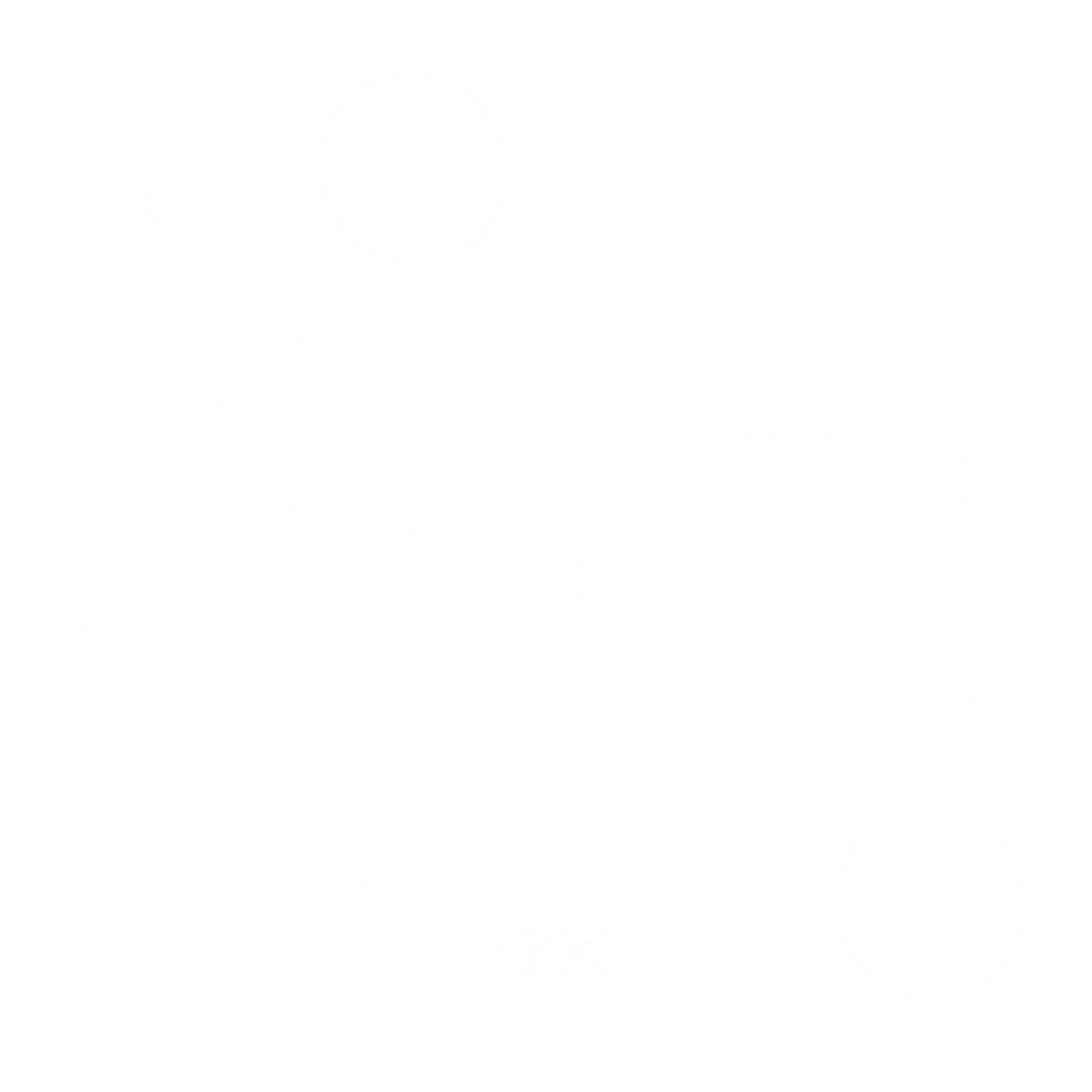 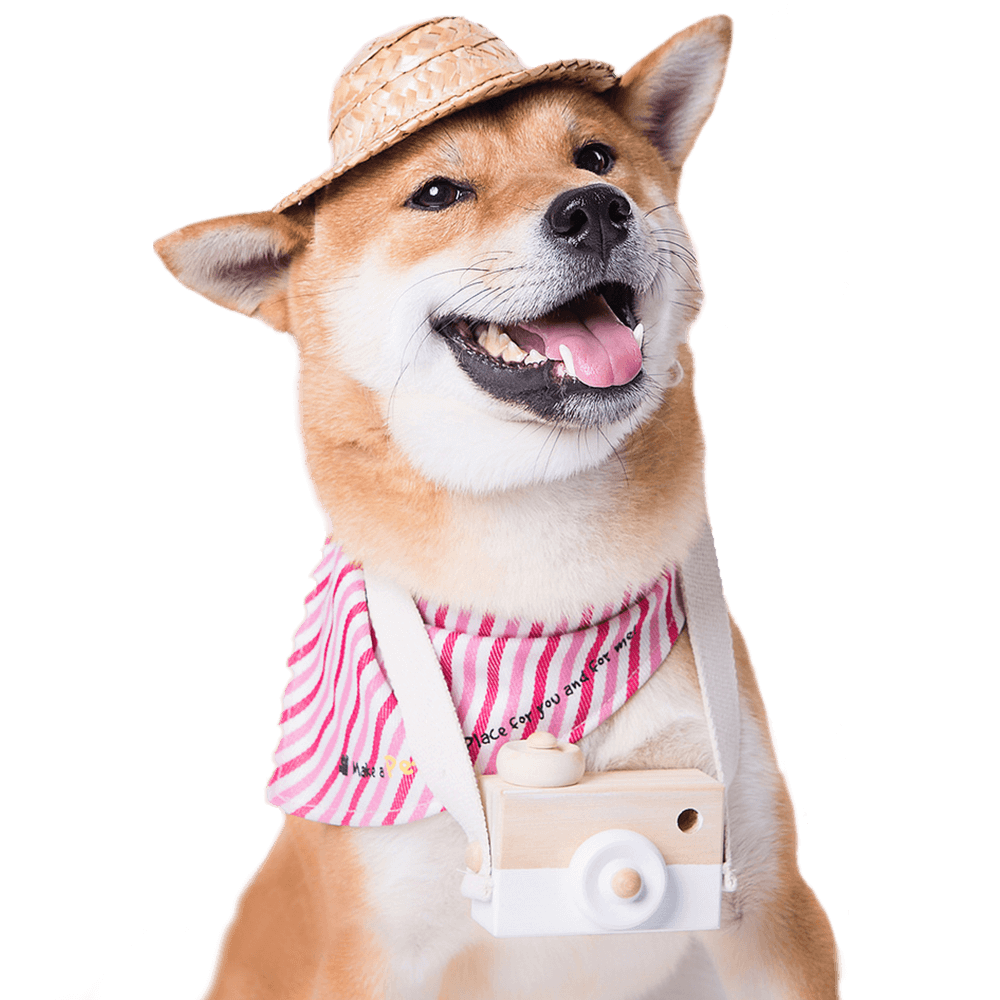 PET FAMILY
宠物店活动策划
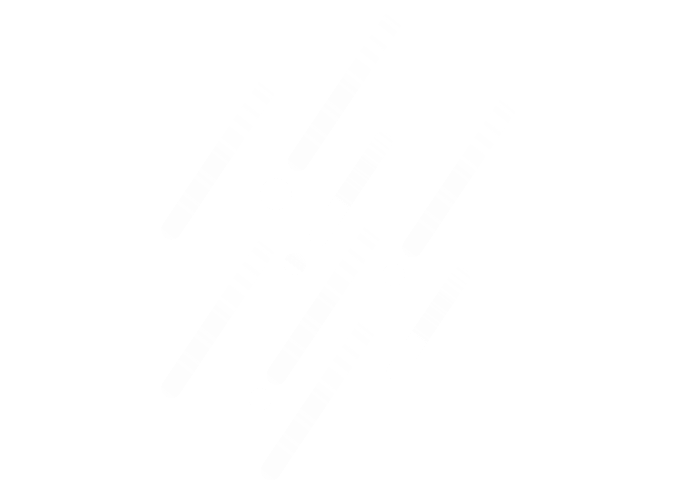 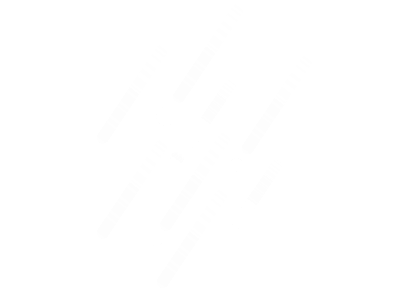 因/为/爱/宠/而/开/始
Click here to add your explanatory text Click here to add your explanatory text Click here to add your explanatory text Click here to add your explanatory text Click here to add your explanatory text
感谢您的观看!
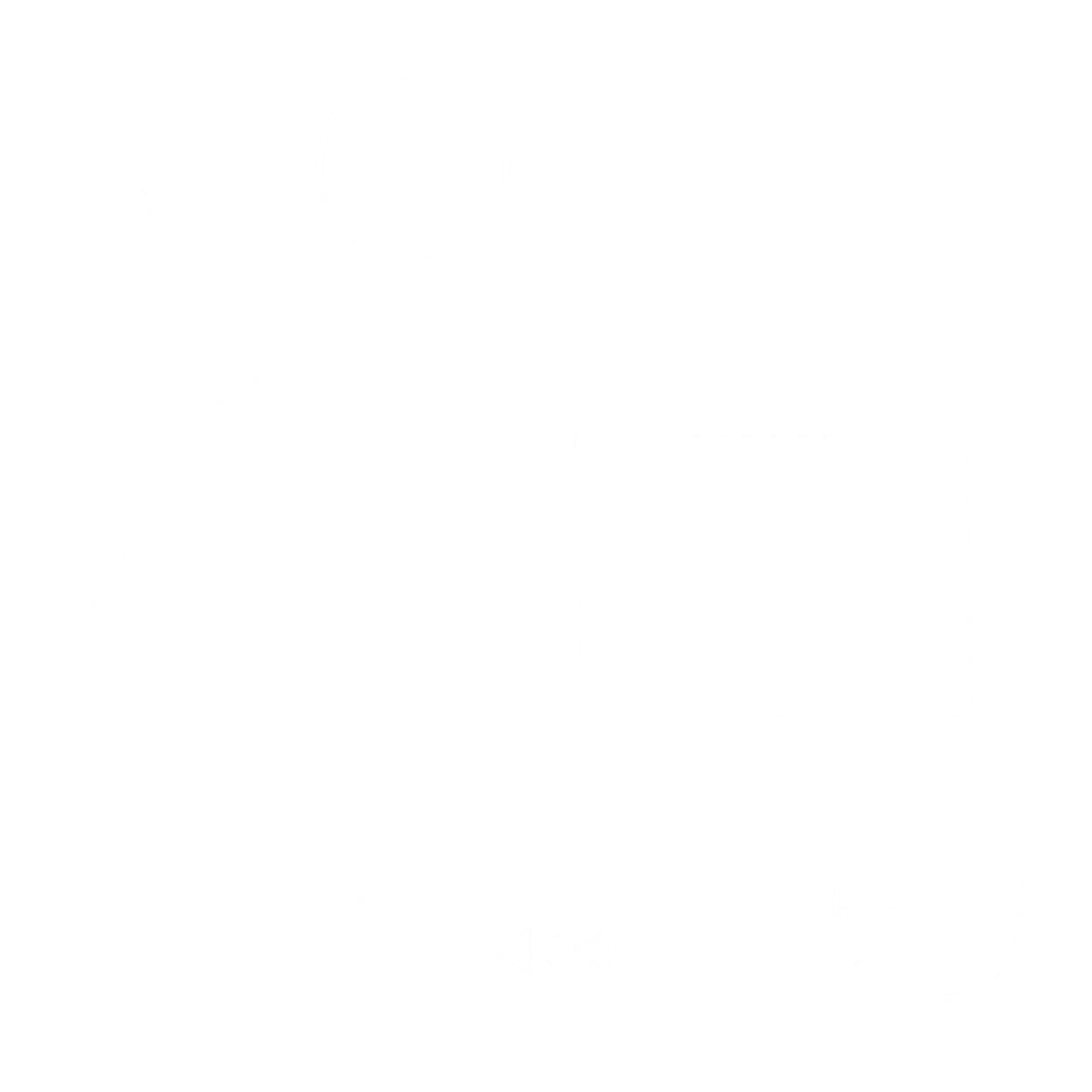 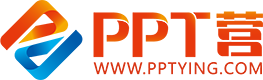 10000+套精品PPT模板全部免费下载
PPT营
www.pptying.com
[Speaker Notes: 模板来自于 https://www.pptying.com    【PPT营】]